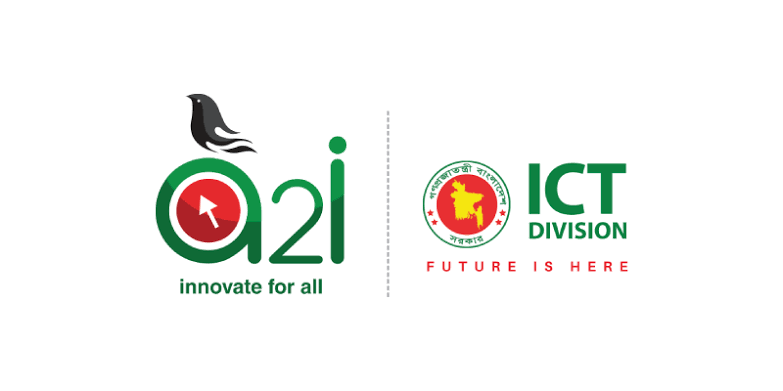 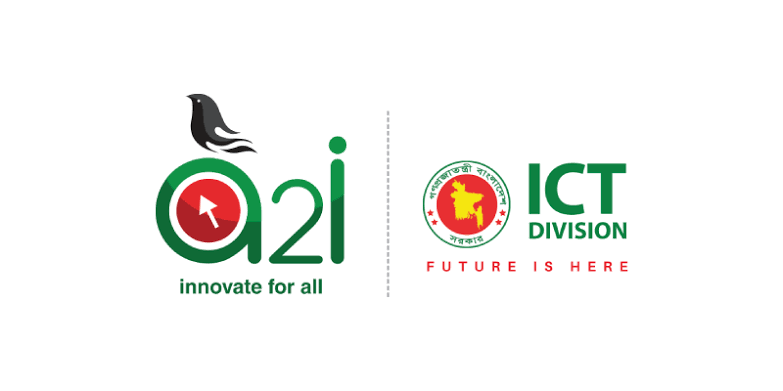 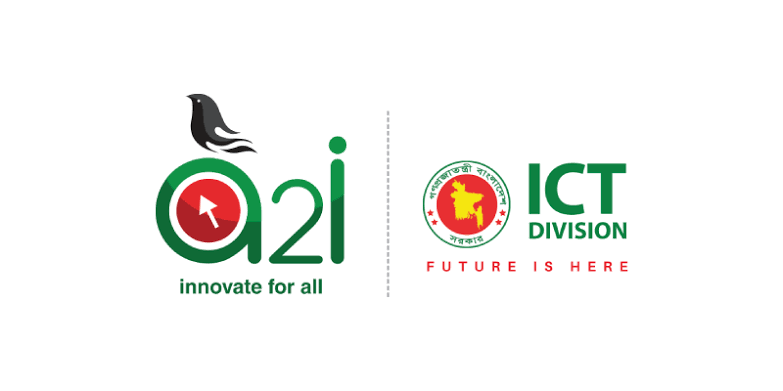 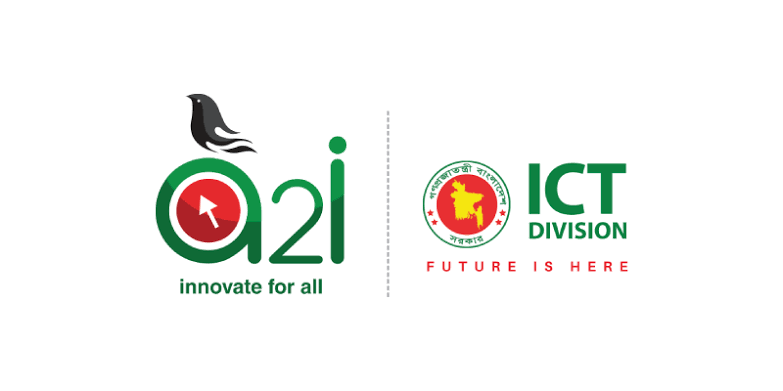 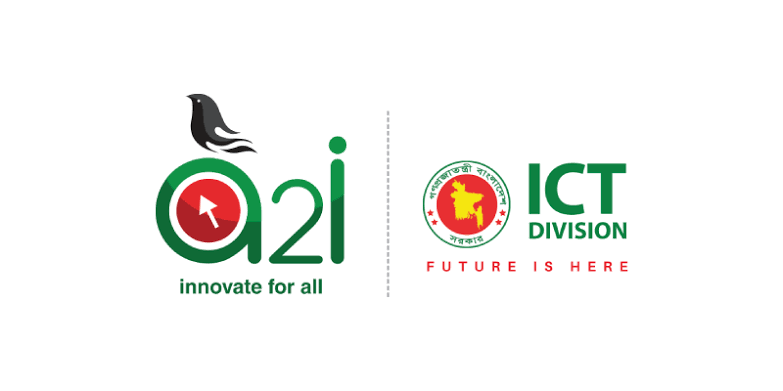 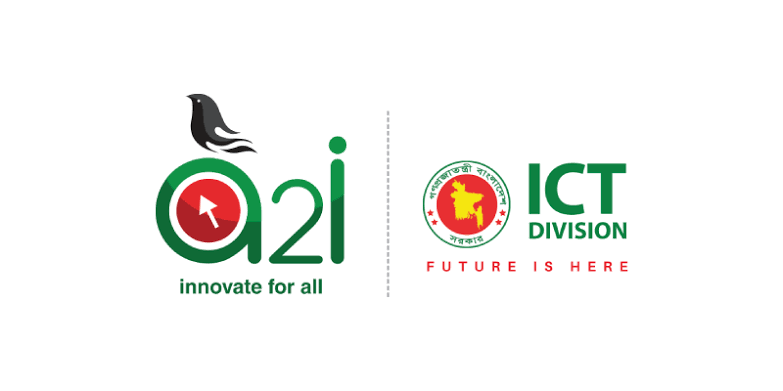 1
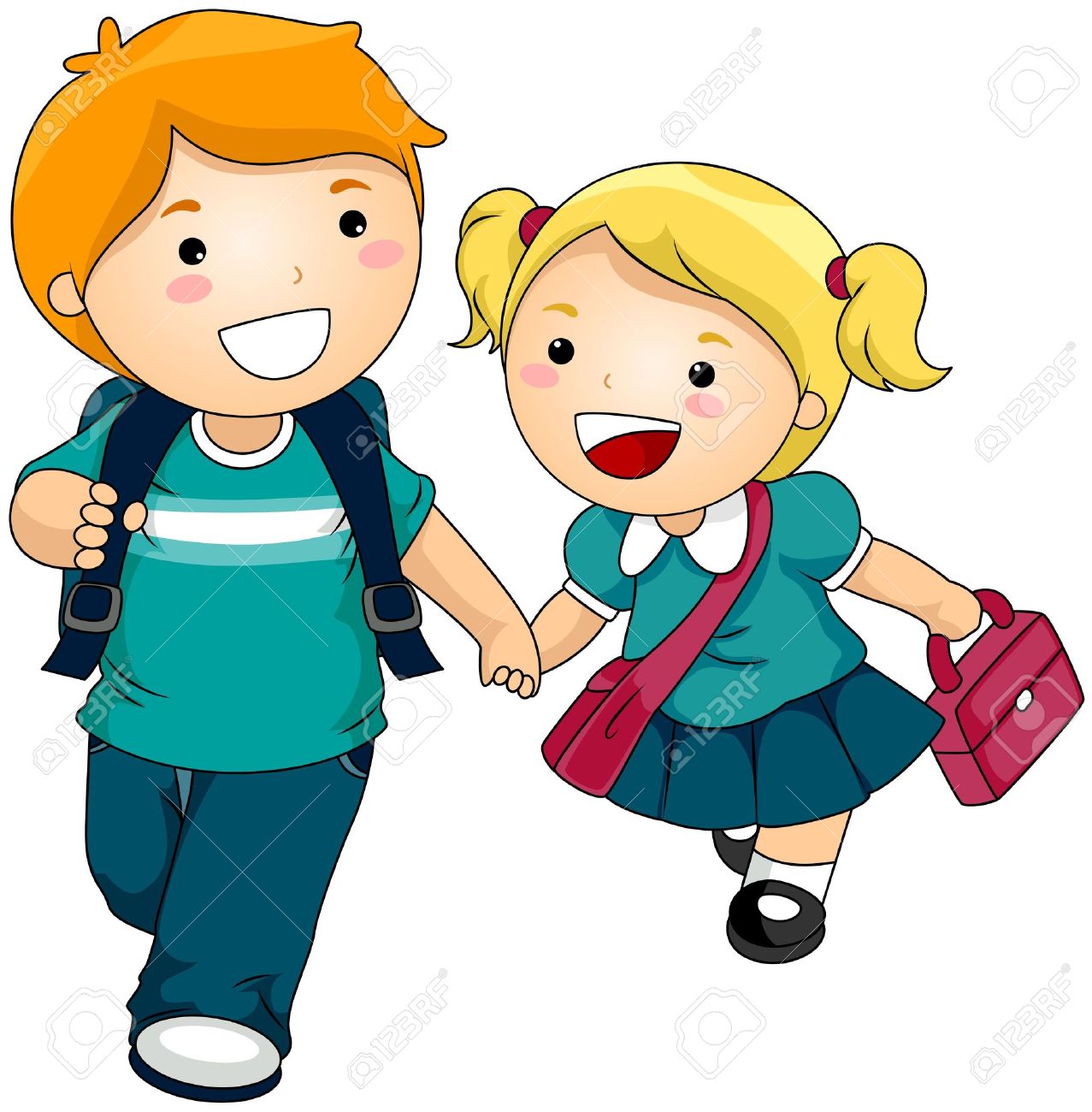 2
WELCOME
3
IDENTITY
4
GREETING
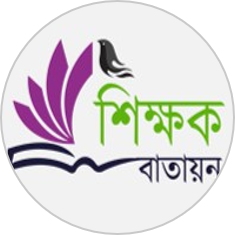 5
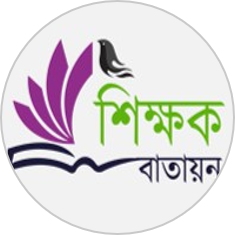 WATCH VIDEO
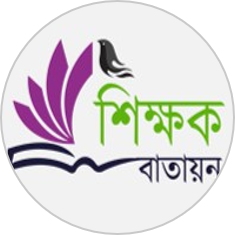 6
D..BE..LESSON
WELCOME
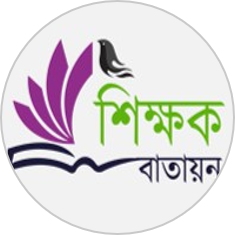 TODAY’S LESON
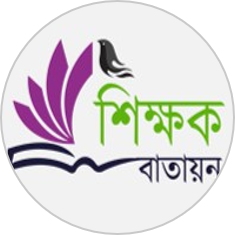 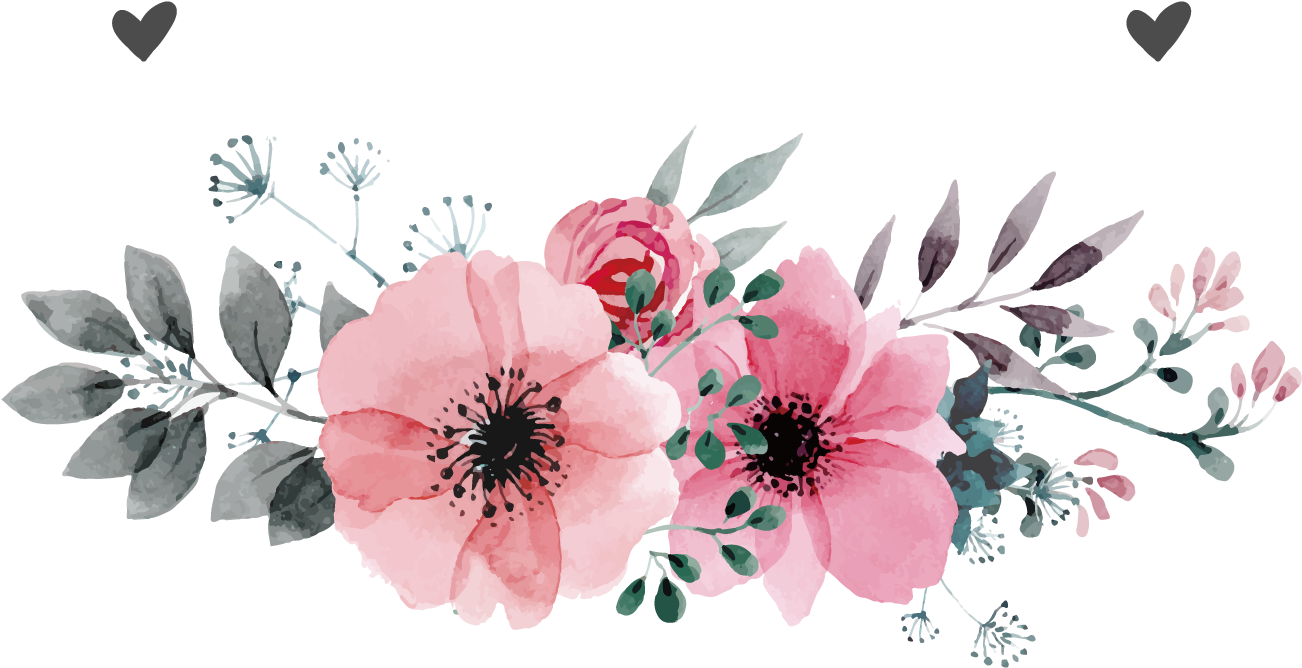 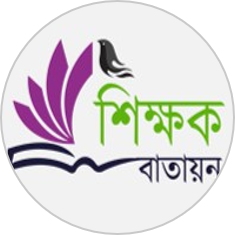 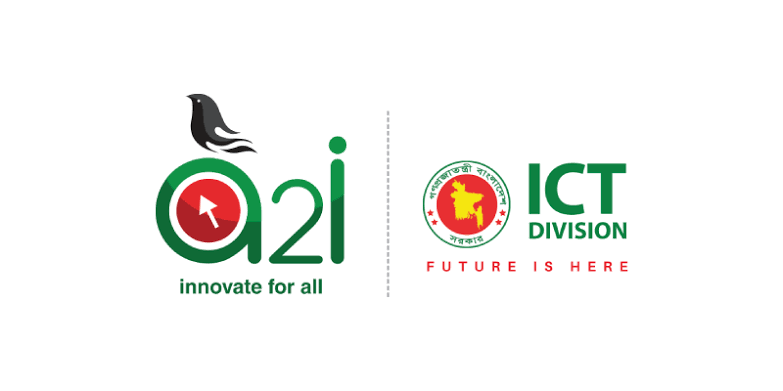 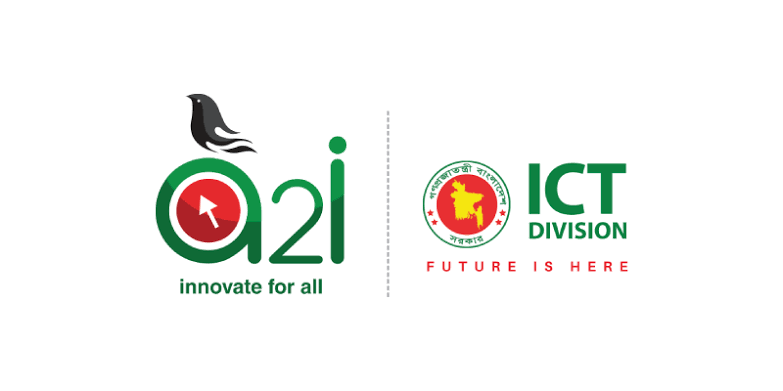 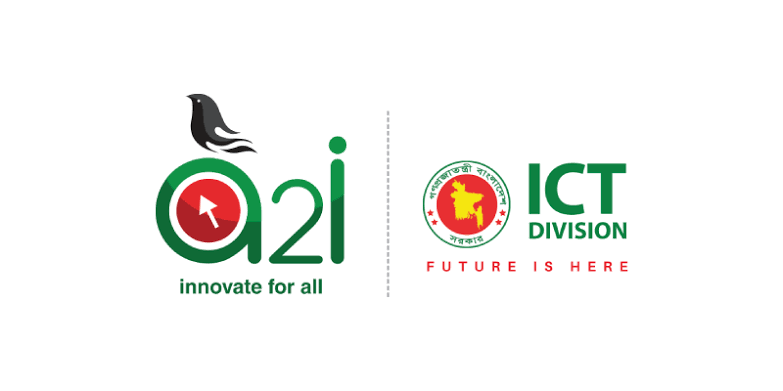 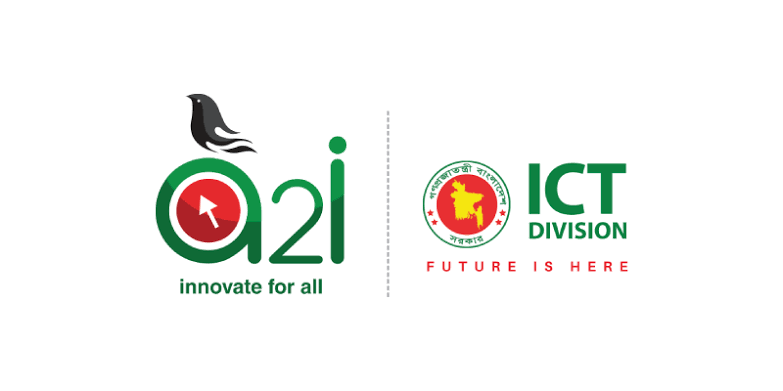 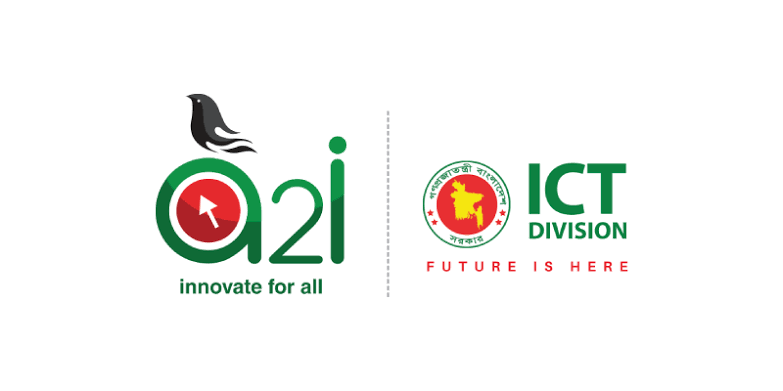 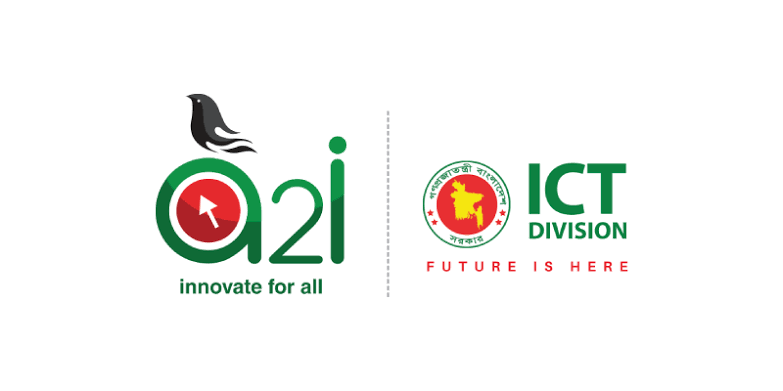 1
2
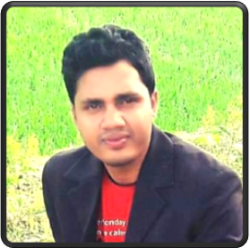 MOHAMMAD JAKIR HOSSAIN
ASSISTANT TEACHER
BADERA GOVT.PRIMARY SCHOOL
TARAIL,KISHOREGANJ.
MOBAIL:01719341643
EMAIL:jakir5959@gmail.com
WELCOME
3
IDENTITY
4
GREETING
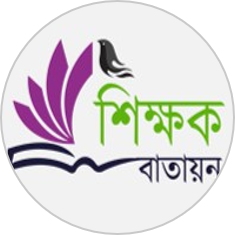 5
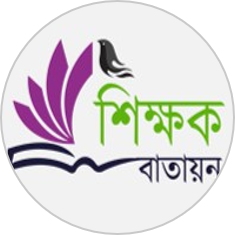 WATCH VIDEO
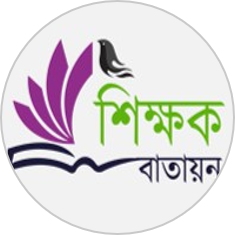 6
D..BE..LESSON
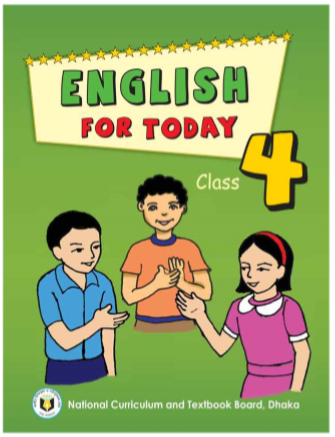 SUBJECT:ENGLISH FOR TODAY
UNIT:42, LESSON: 1-2
(STORY: THE LION AND THE MOUSE)
One day………….was angry.  
TIME: 45 MINUTES.
DATE: 12.10.2019
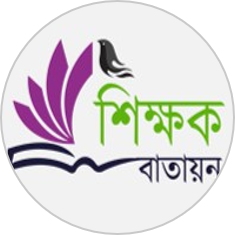 TODAY’S LESON
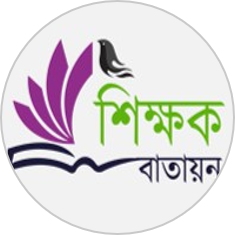 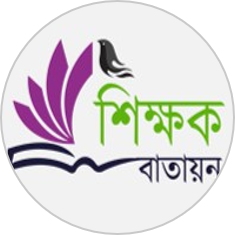 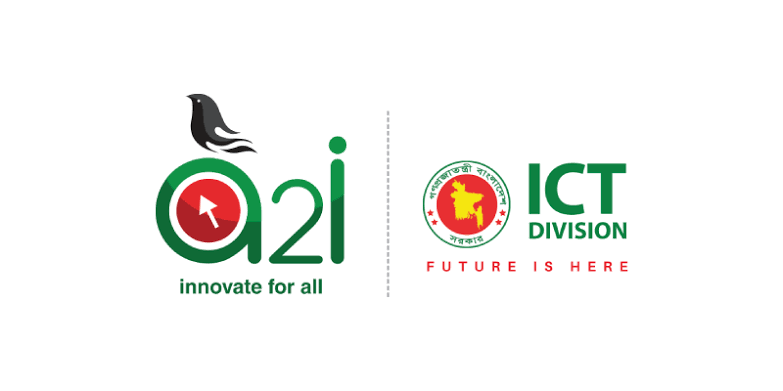 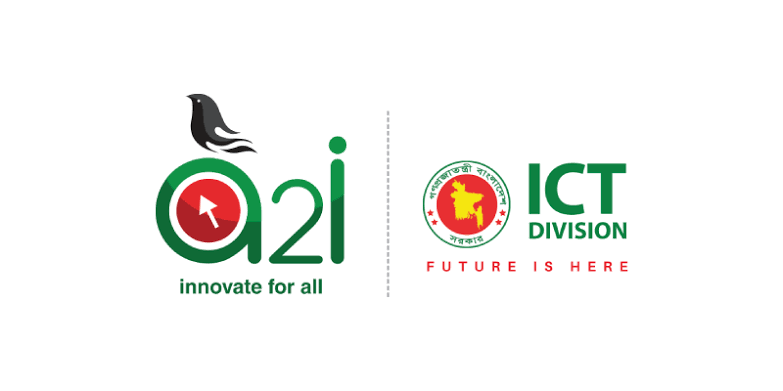 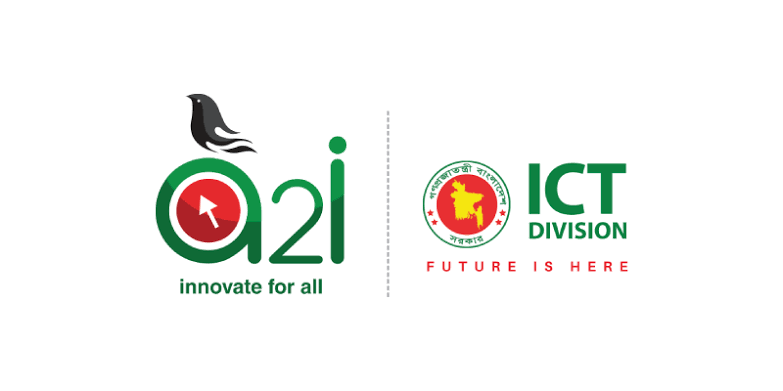 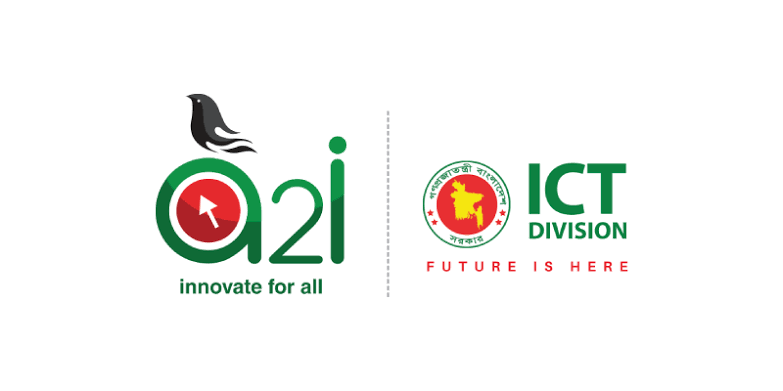 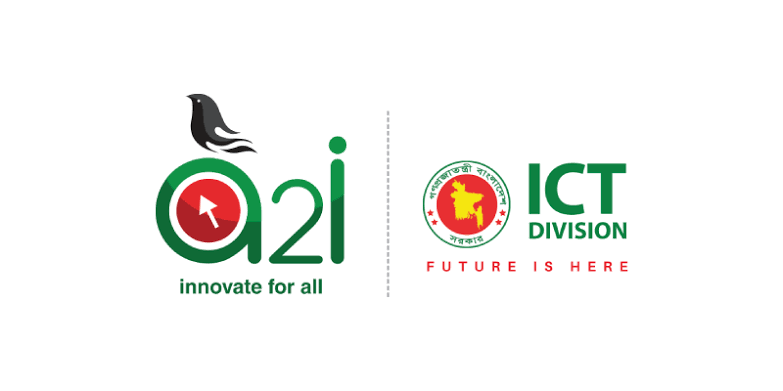 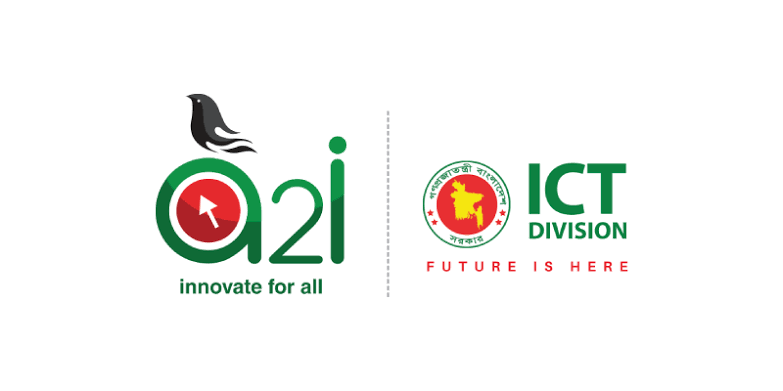 1
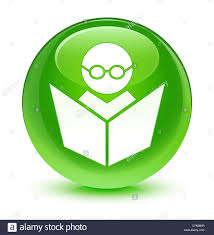 2
WELCOME
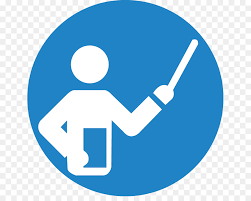 3
IDENTITY
4
Teacher
GREETING
Student,s
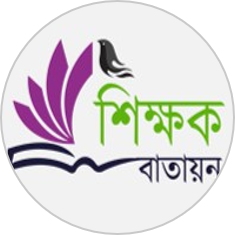 Good morning, students.
Good morning, teacher
5
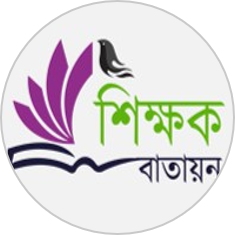 WATCH VIDEO
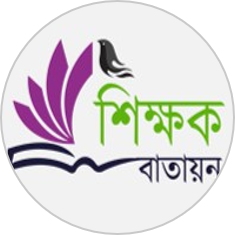 How are you today?
Fine. and you?
6
D..BE..LESSON
Fine, thank you.
You are welcome sir.
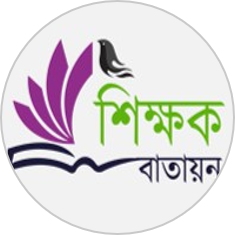 TODAY’S LESON
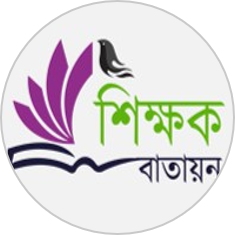 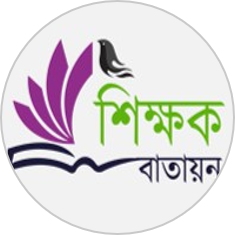 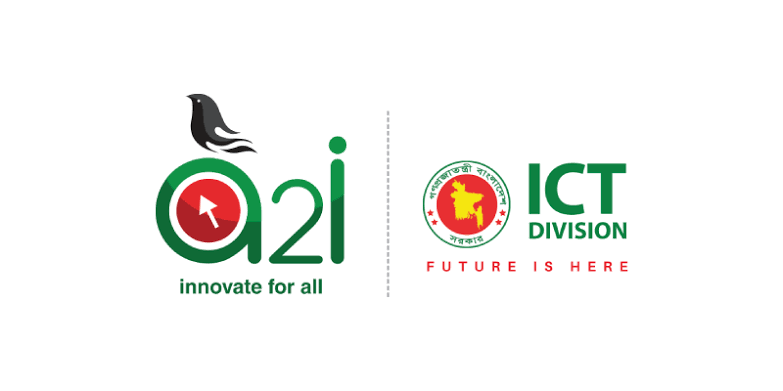 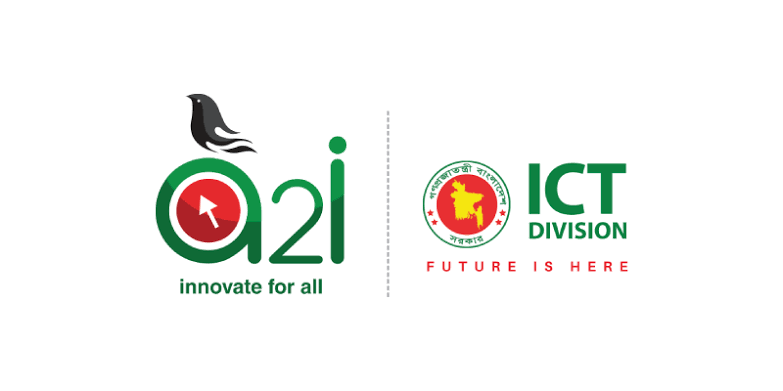 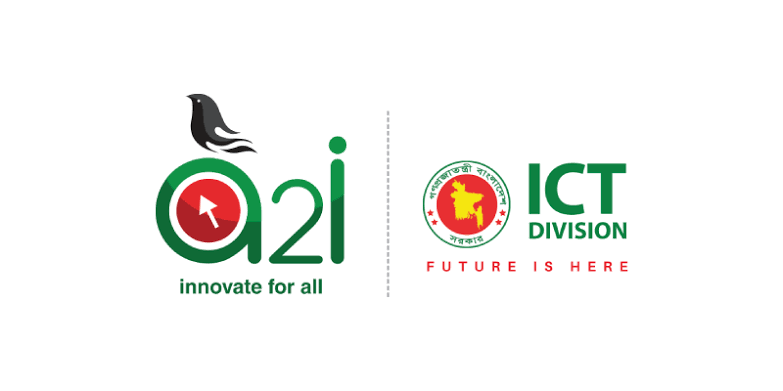 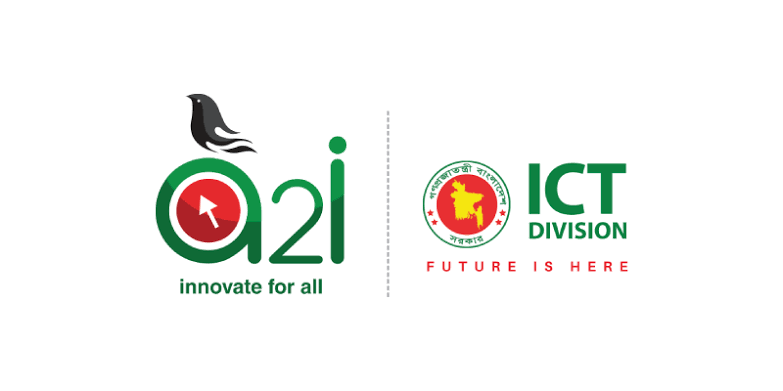 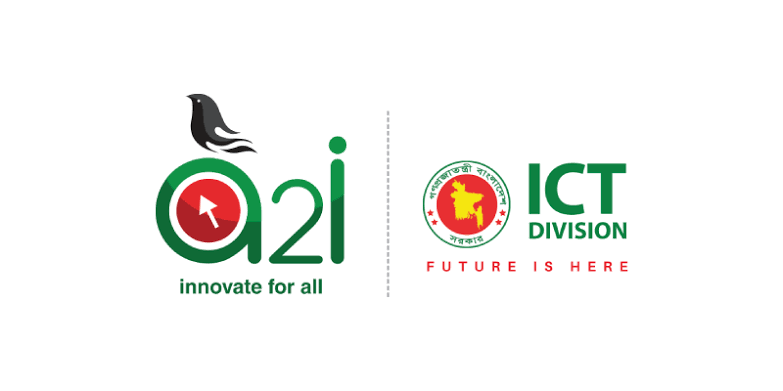 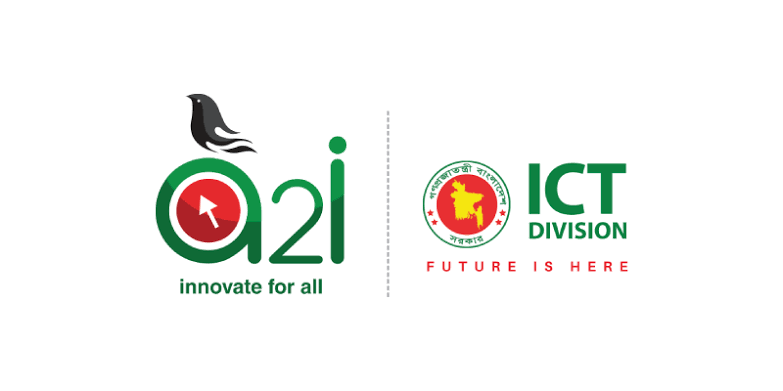 1
2
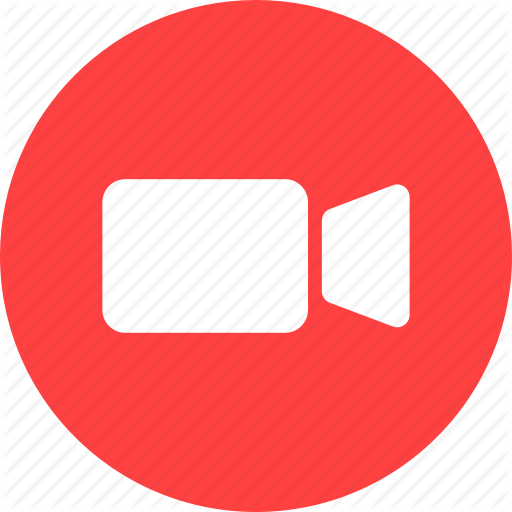 WELCOME
3
IDENTITY
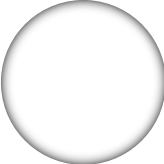 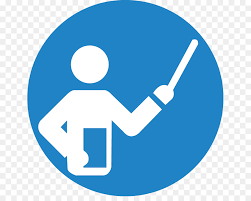 Dear students, Let us go to watch a video.
4
GREETING
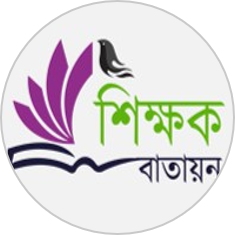 5
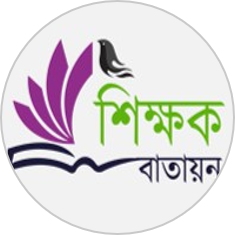 https://youtu.be/iPybpc-xuG0
WATCH VIDEO
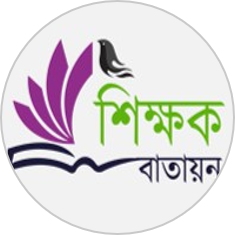 6
D..BE..LESSON
Discuss about the video with the students.
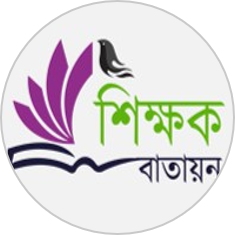 TODAY’S LESON
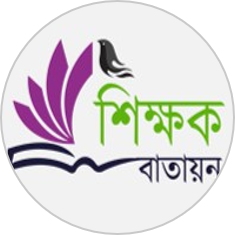 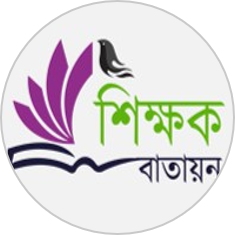 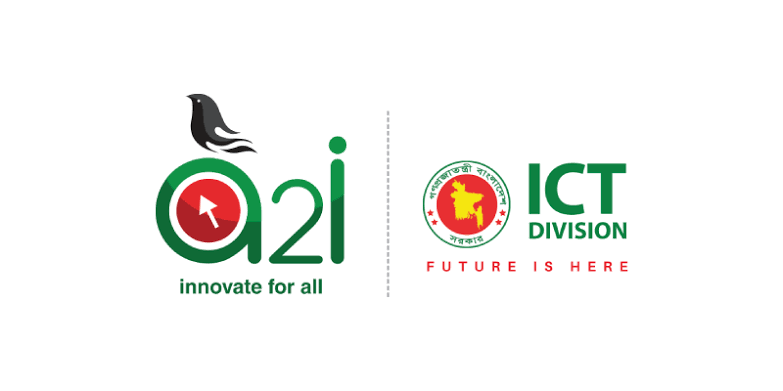 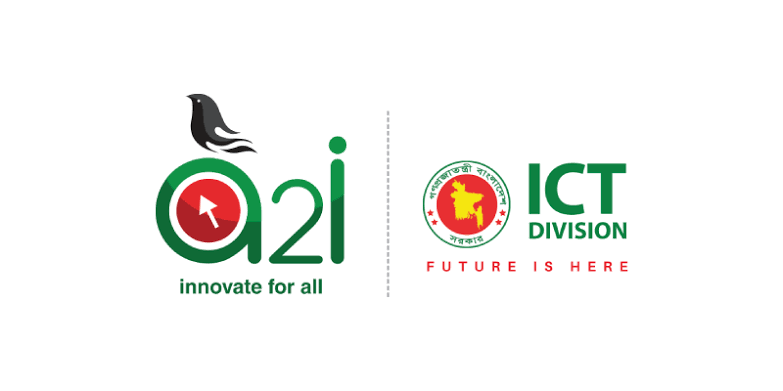 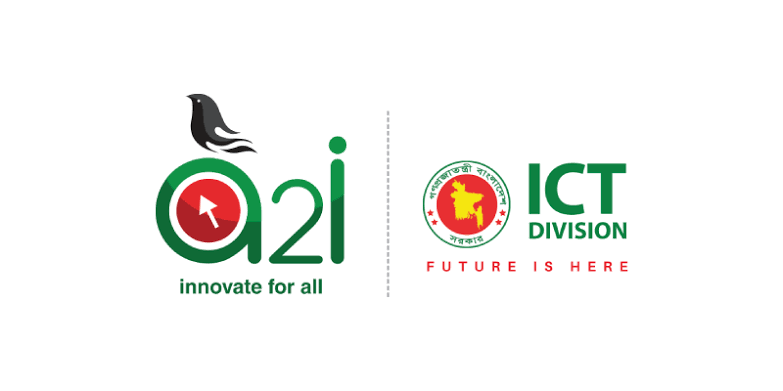 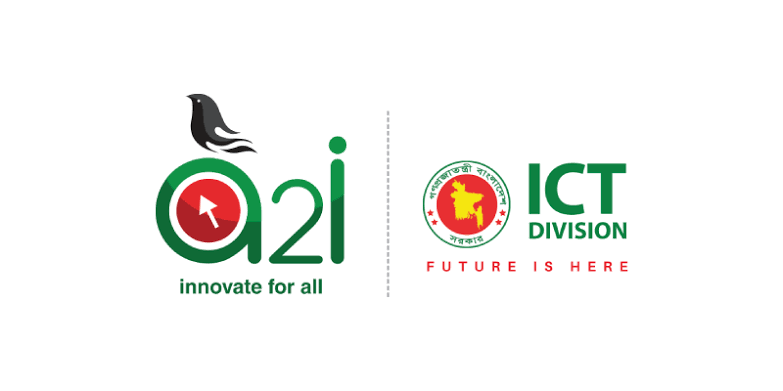 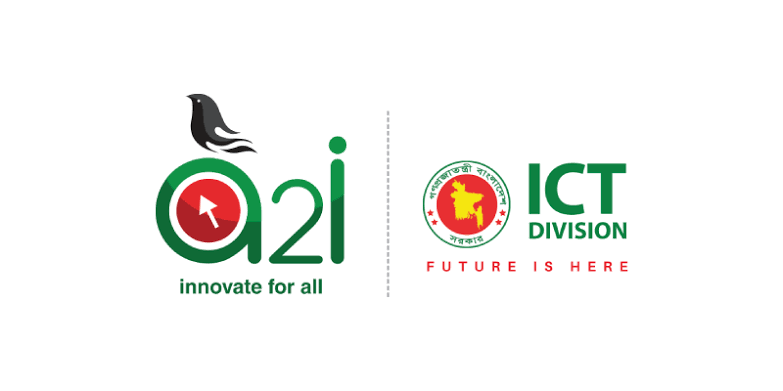 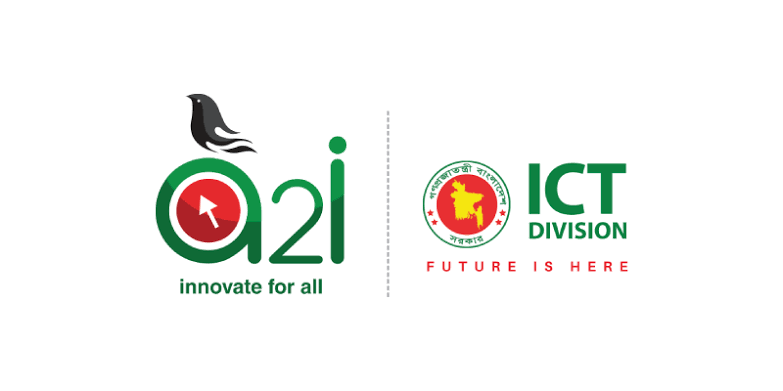 1
2
Dear student’s
WELCOME
3
IDENTITY
1.Do you know what is the meaning of the ‘Lion’?
4
GREETING
2.What does the lion eat?
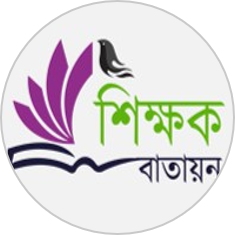 5
3.Is it big?
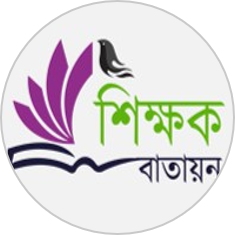 WATCH VIDEO
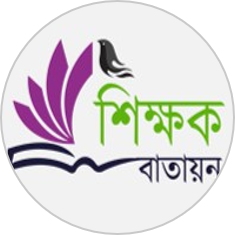 6
1.Do you know what is the meaning of the ‘Mouse’?
D..BE..LESSON
2.What does the mouse eat?
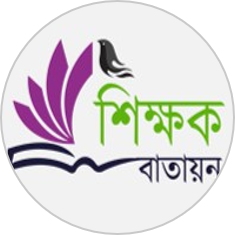 TODAY’S LESON
3.Is it small?
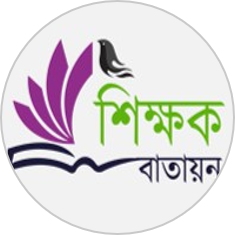 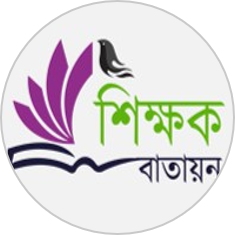 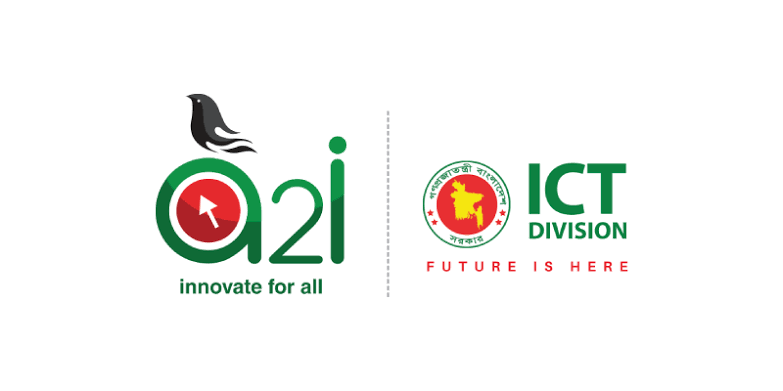 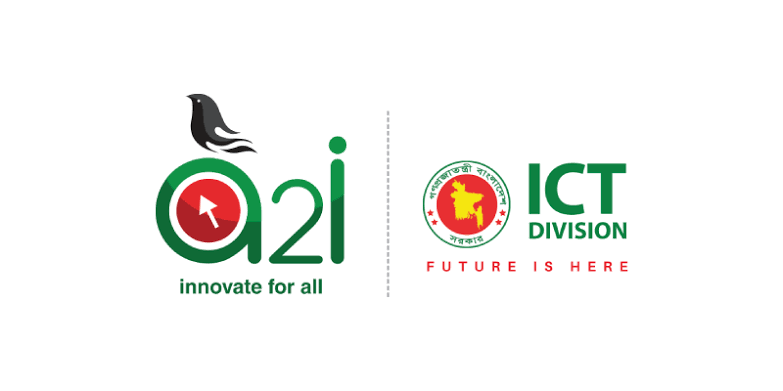 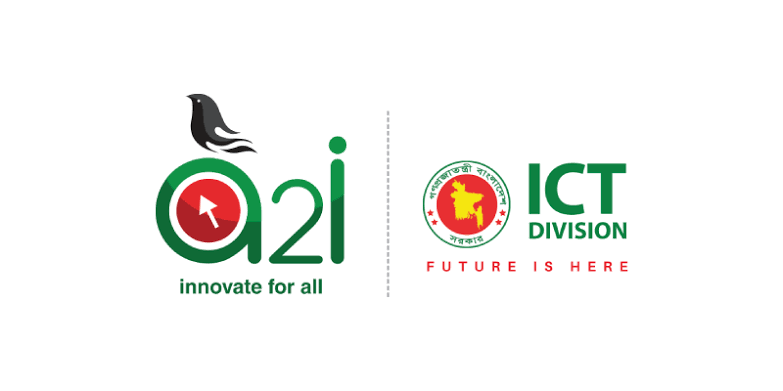 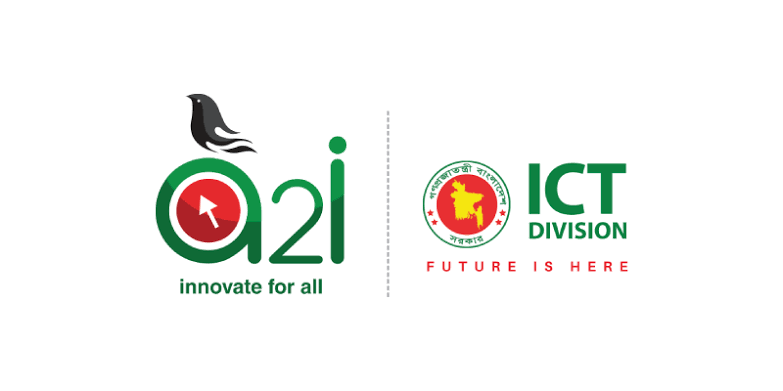 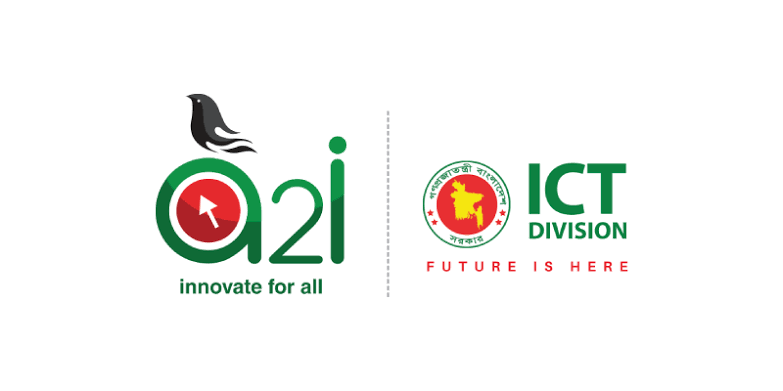 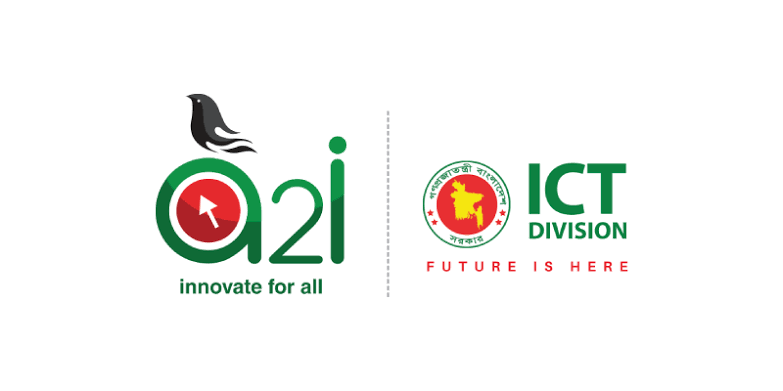 1
Dear student’s,Today we are going to start a new lesson.
2
WELCOME
The name of the new lesson is…
3
IDENTITY
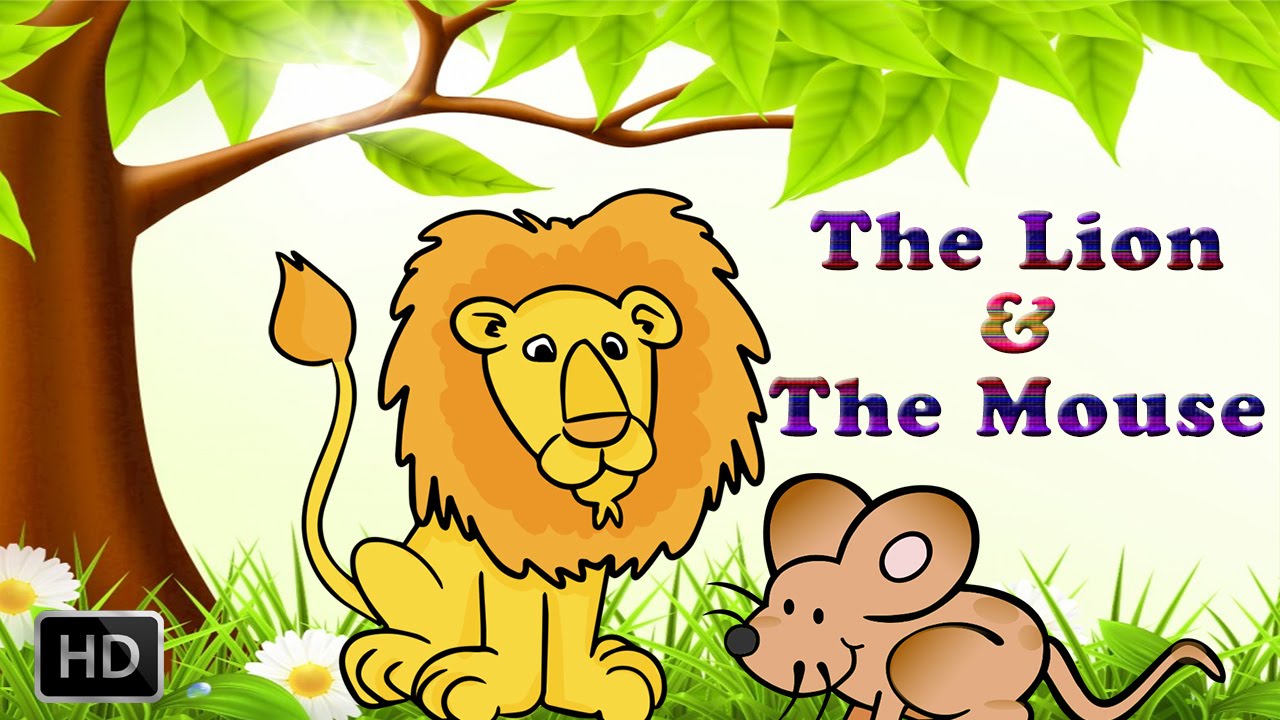 4
GREETING
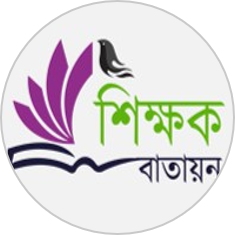 5
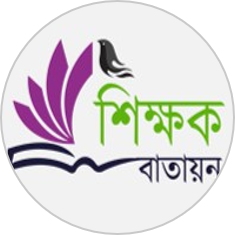 WATCH VIDEO
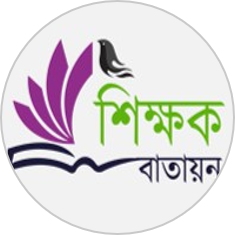 6
D..BE..LESSON
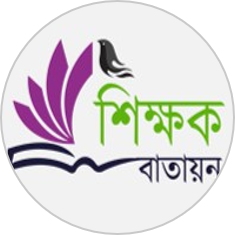 ‘The Lion and the Mouse’
TODAY’S LESON
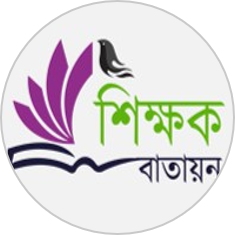 Page no:84
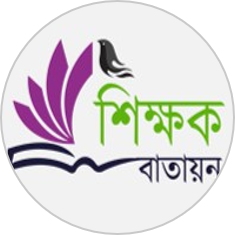 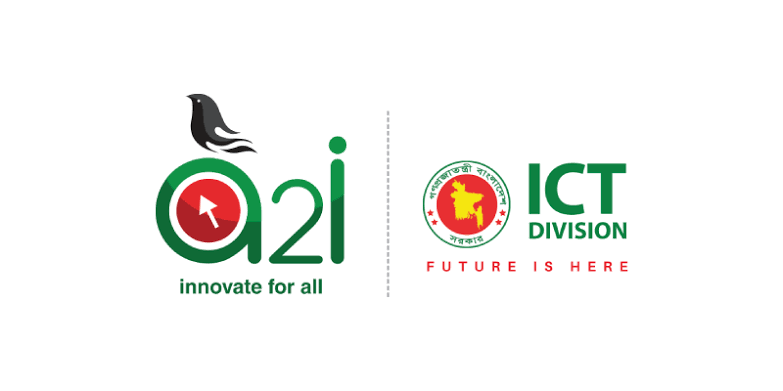 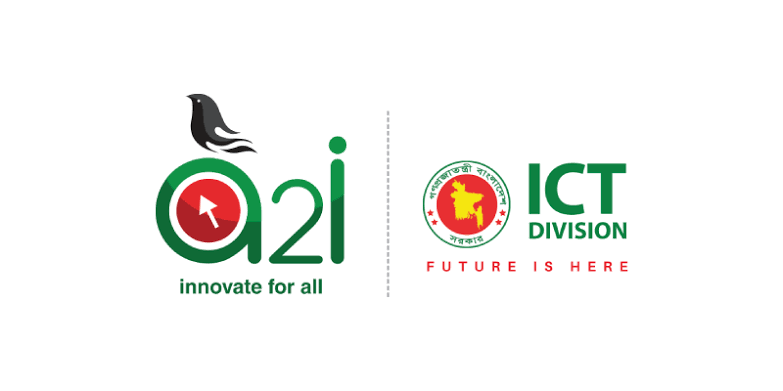 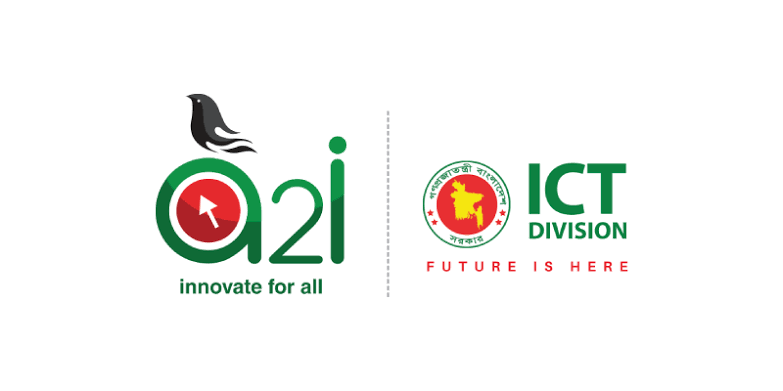 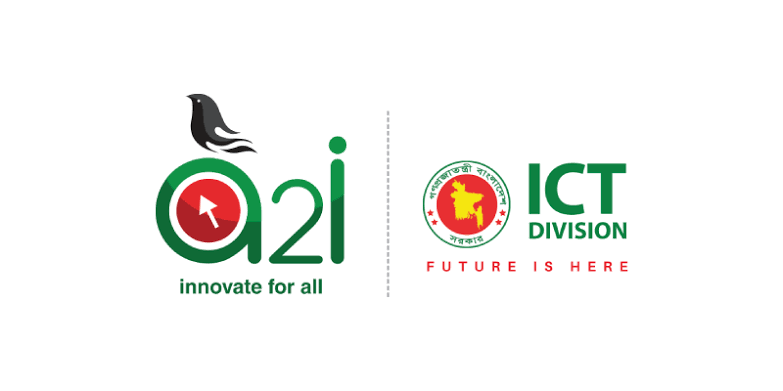 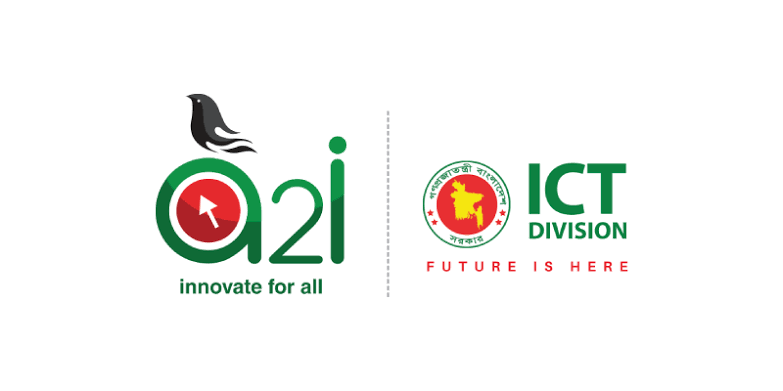 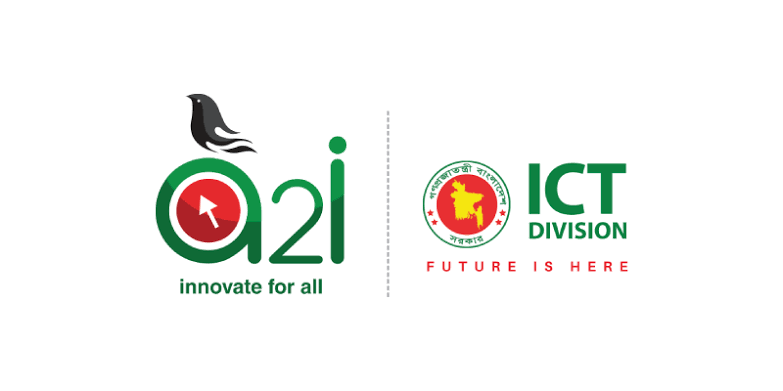 7
By the end of the lesson students will be able to…
8
LEARNING OUT..
Listening:
1.1.1 Recognize sound differences in the context of words.
1.2.1 Recognize which syllable in a word is stressed.
1.3.1 Recognize which words in a sentence are stressed.
4.3.1 enjoy and understand simple stories.
Speaking:
1.1.1 repeat after the teacher and say words, phrases and sentenceswith proper sounds       stress and intonation.
6.2.1 talk about people, objects, events,etc.
Reading:
1.4.1 to read words, phrases and sentences in the text.
1.5.1 read words, phrases and sentences in the text with proper  pronunciation,
         stress and intonation.
9
W.C.WORK
10
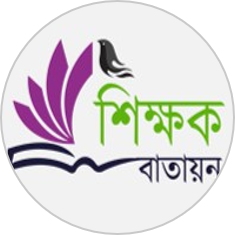 NEW WORD’S
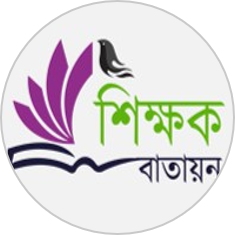 11
WARD’S DETAIL
12
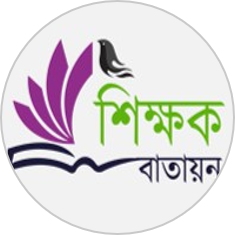 WARD’S DETAIL
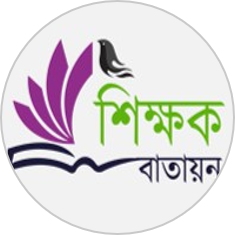 WARD’S DETAIL
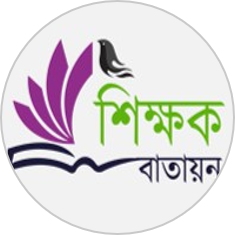 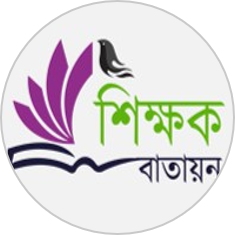 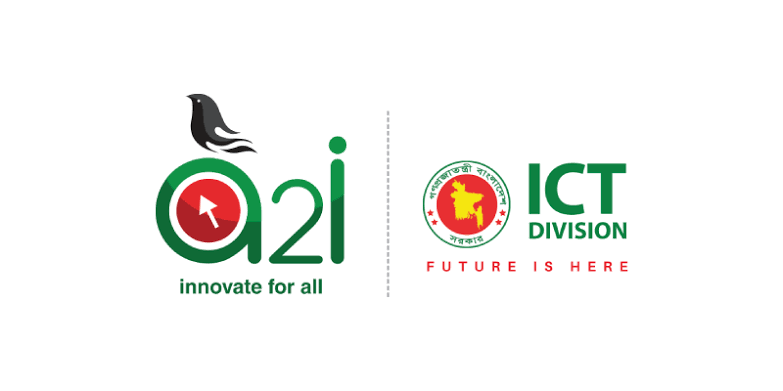 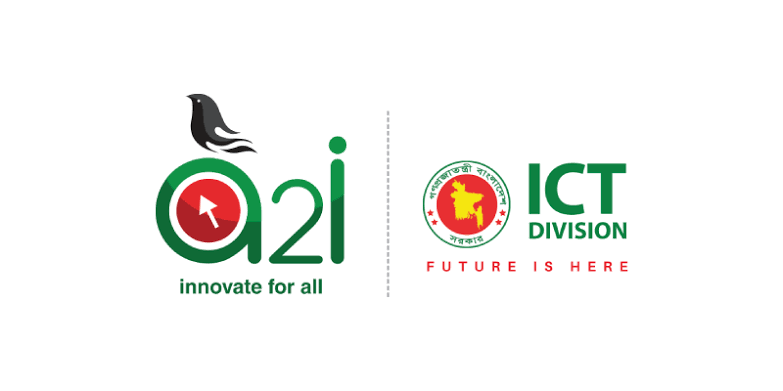 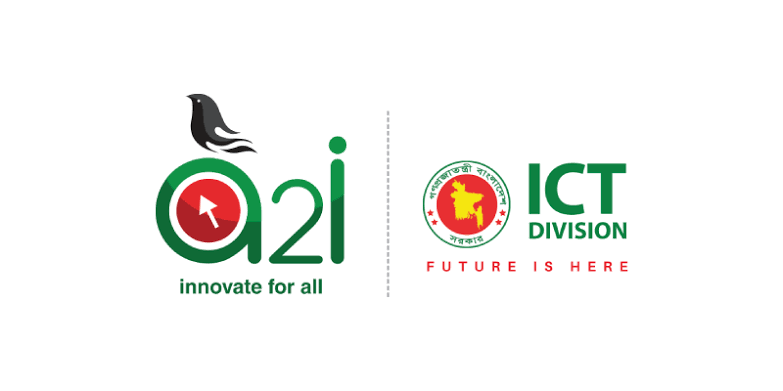 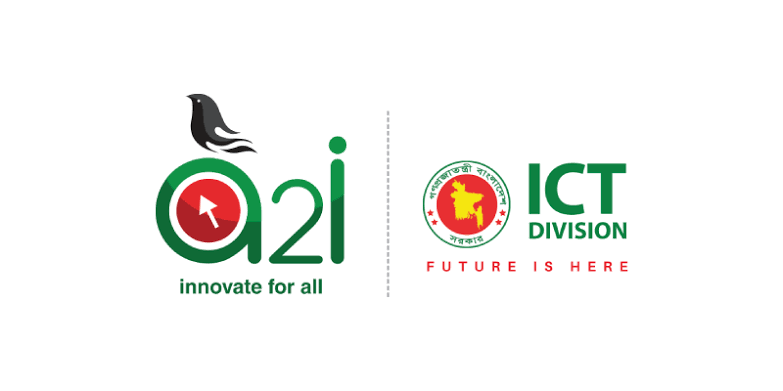 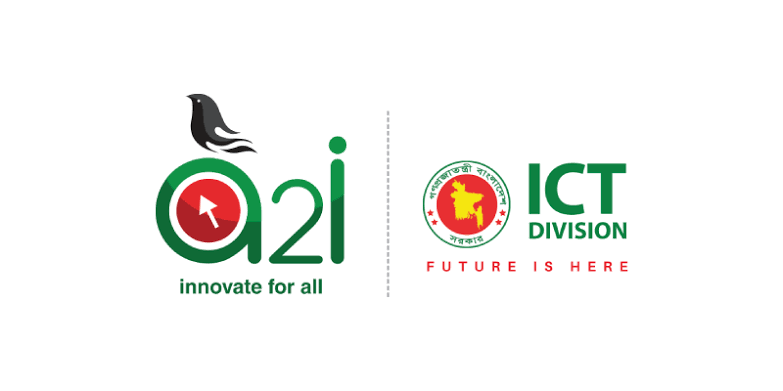 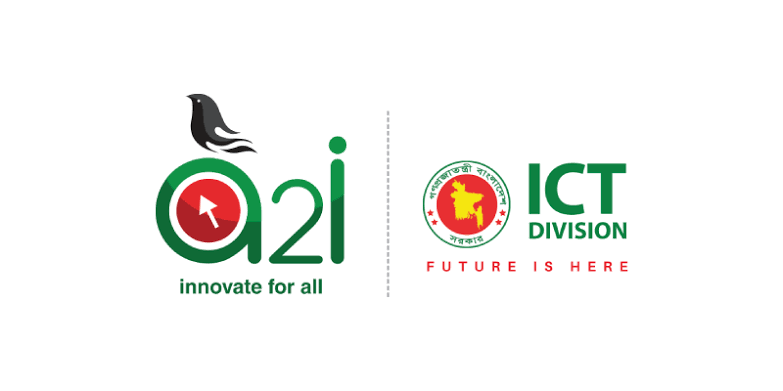 7
8
LEARNING OUT..
Dear Students, 
Open your book at page no.84. 
Look at the picture’s in activity-A.
Think alone & share opinion each other.
9
W.C.WORK
10
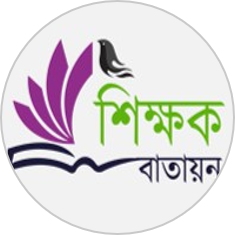 NEW WORD’S
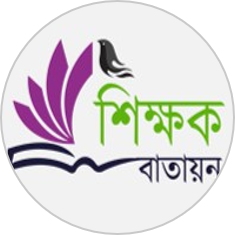 11
WARD’S DETAIL
12
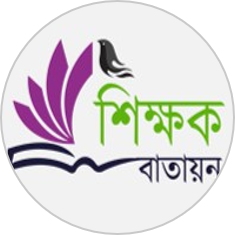 Students,
What are you looking in the picture’s?
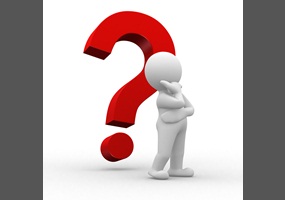 WARD’S DETAIL
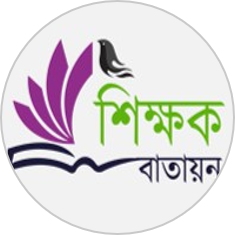 WARD’S DETAIL
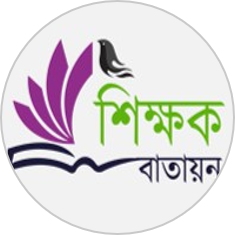 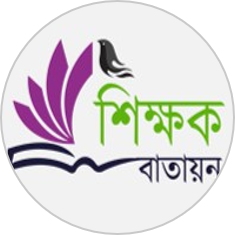 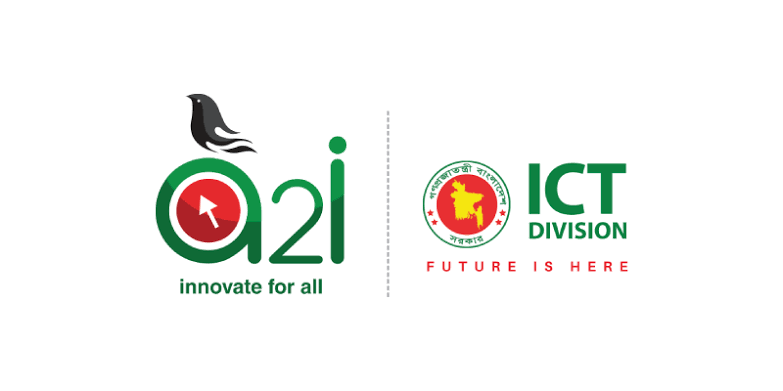 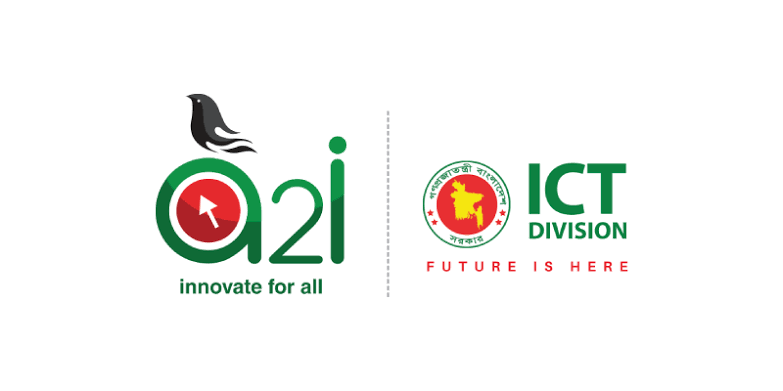 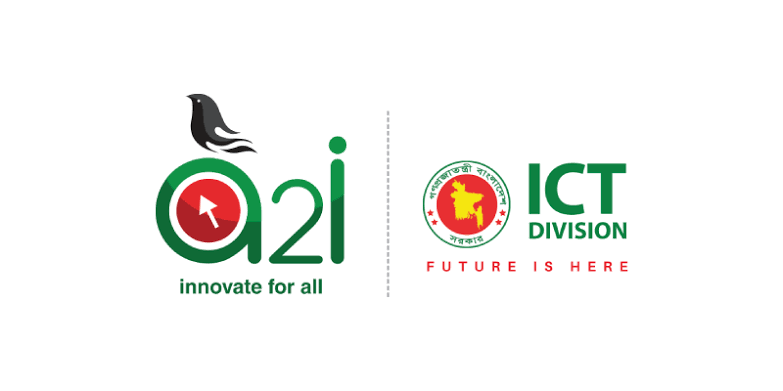 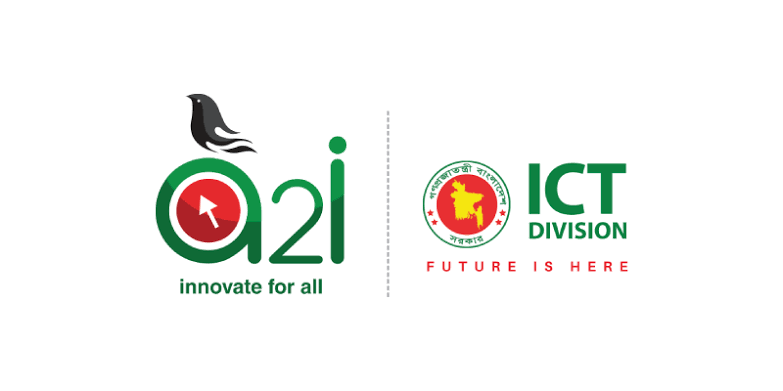 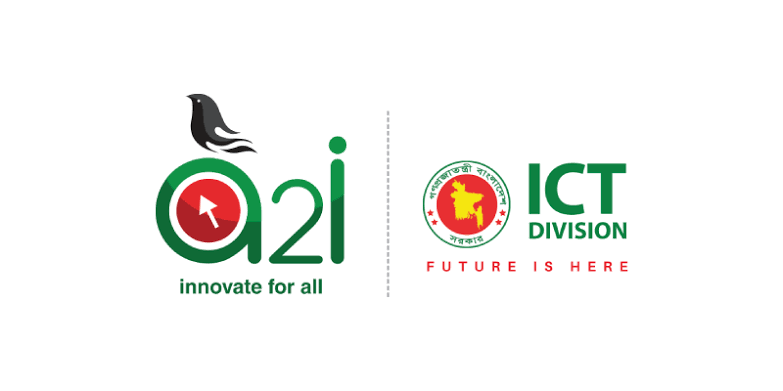 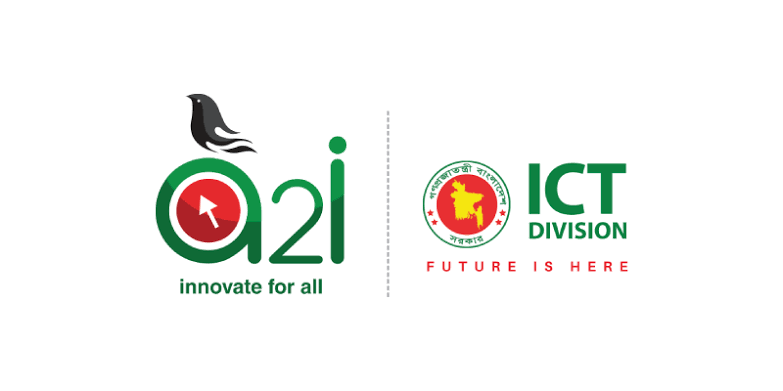 7
Dear students, Look at board.
Here are some new word’s of the lesson.
8
LEARNING OUT..
9
W.C.WORK
10
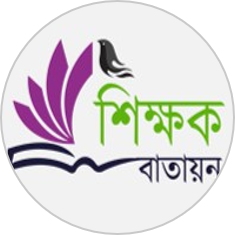 Sharp, Forest, Roar, 
Afraid, Trap, Strong,
NEW WORD’S
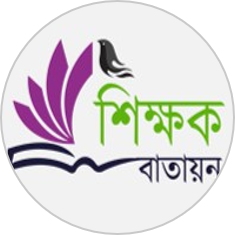 11
WARD’S DETAIL
12
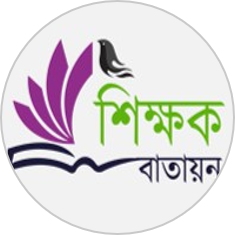 WARD’S DETAIL
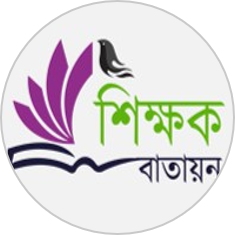 WARD’S DETAIL
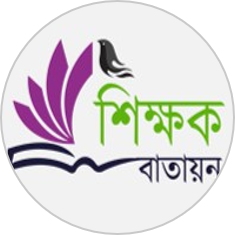 Students, Do you know what is the meaning of the word’s.
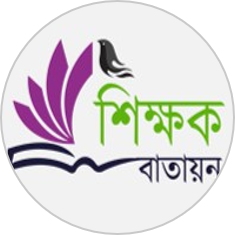 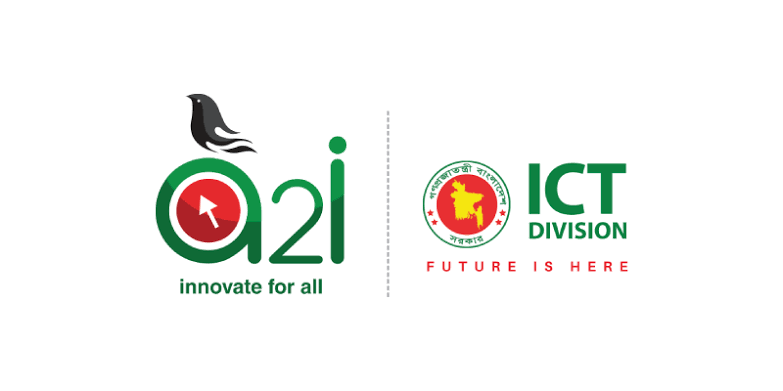 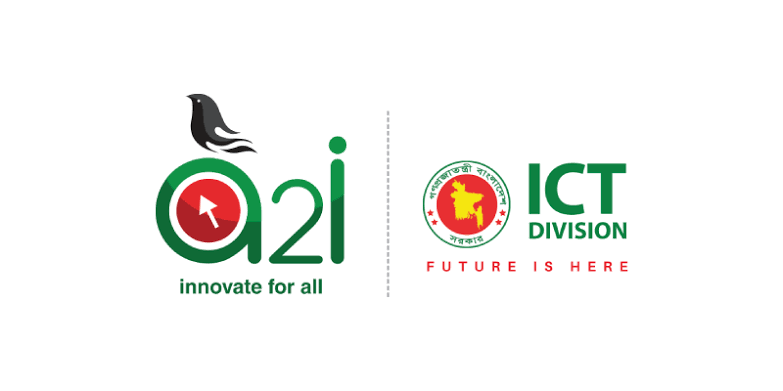 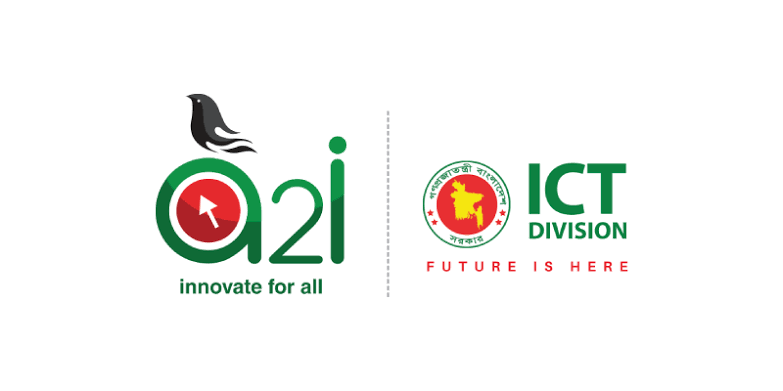 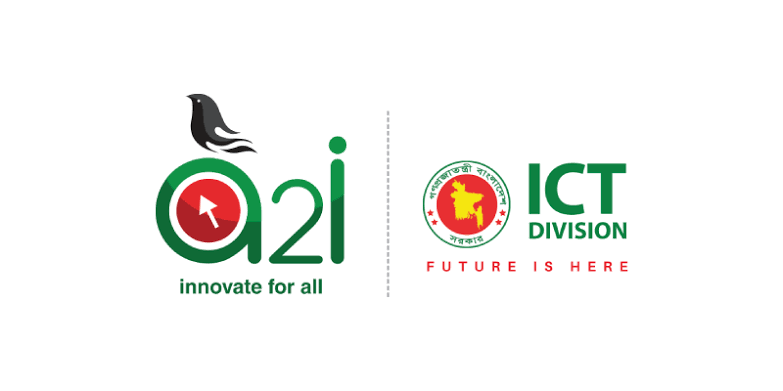 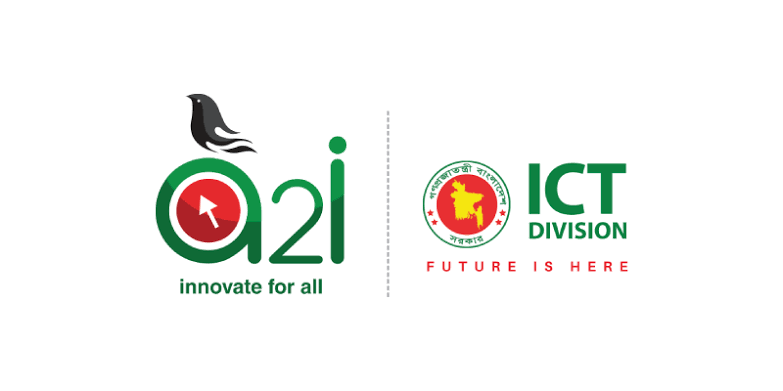 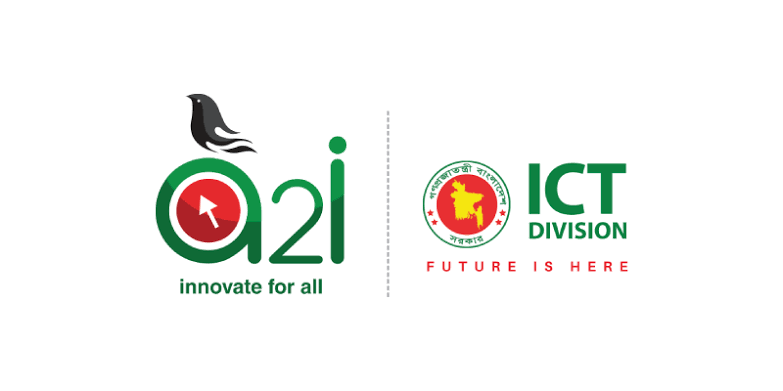 7
02
01
8
Sharp
Forest
LEARNING OUT..
9
W.C.WORK
10
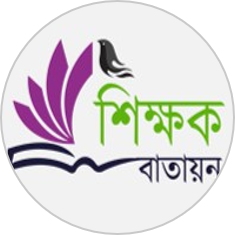 NEW WORD’S
Keen
Jungle
ধারালো
বন,অরণ্য
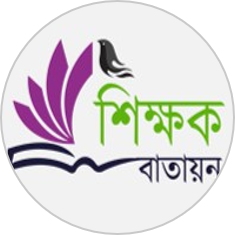 11
WARD’S DETAIL
12
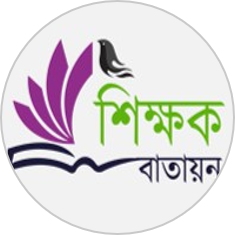 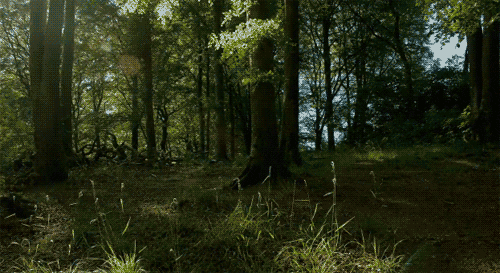 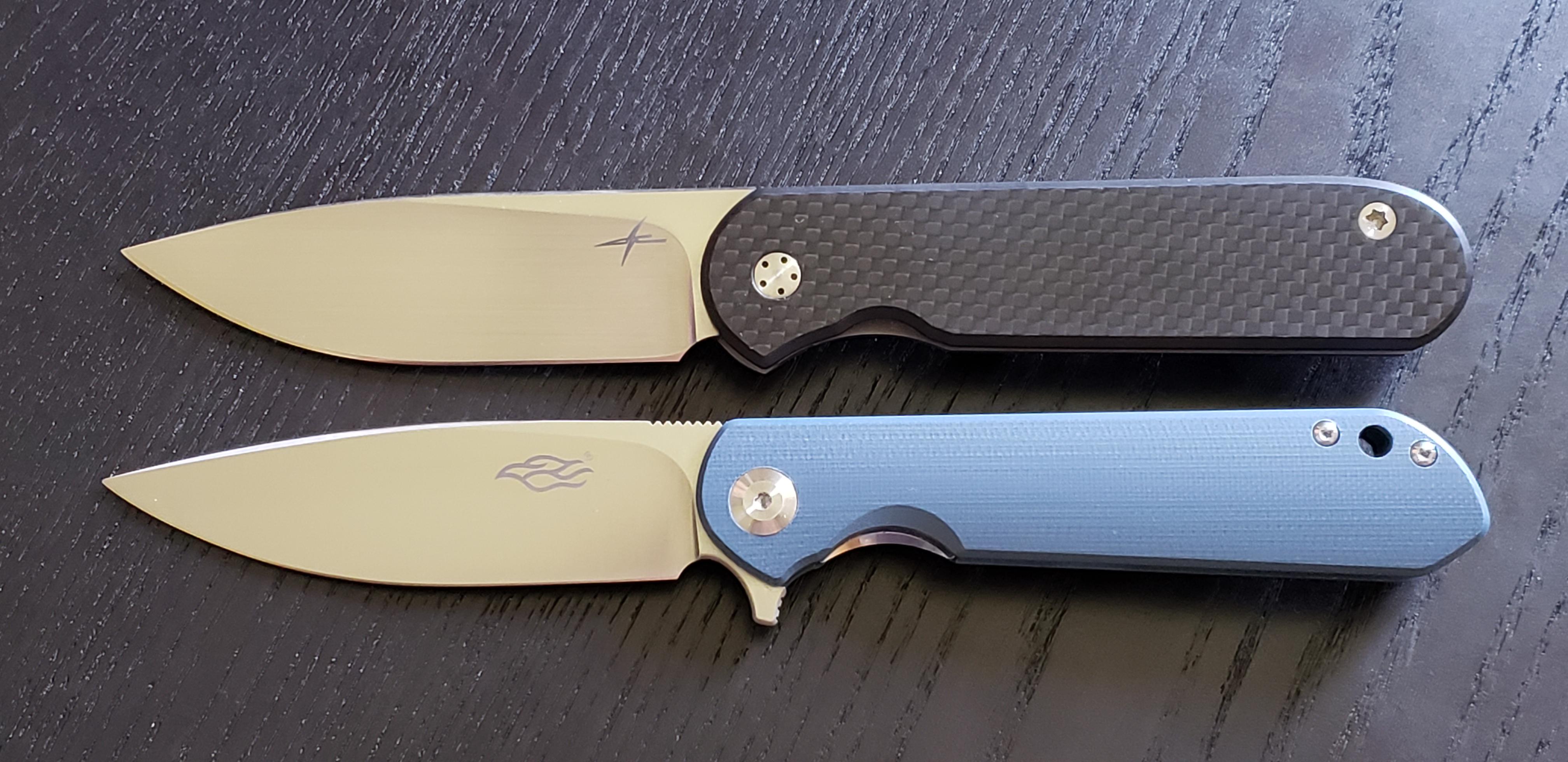 WARD’S DETAIL
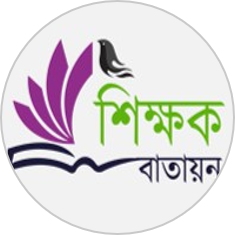 WARD’S DETAIL
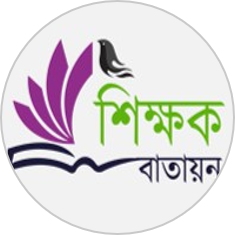 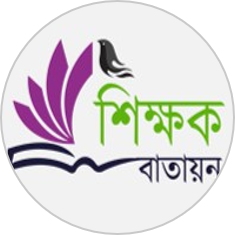 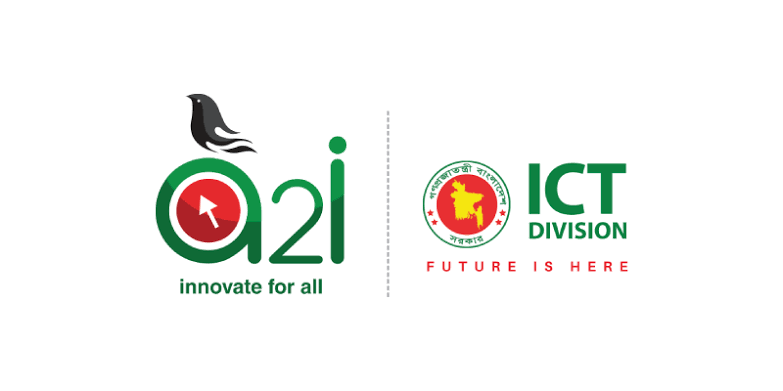 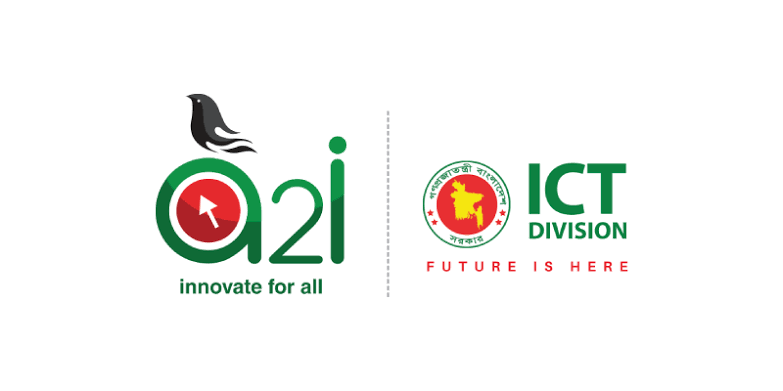 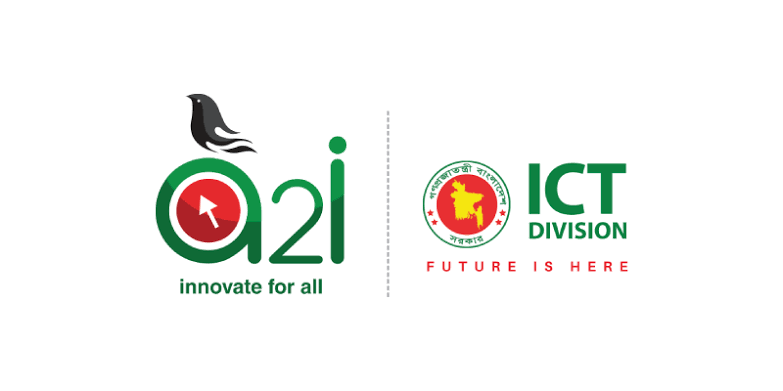 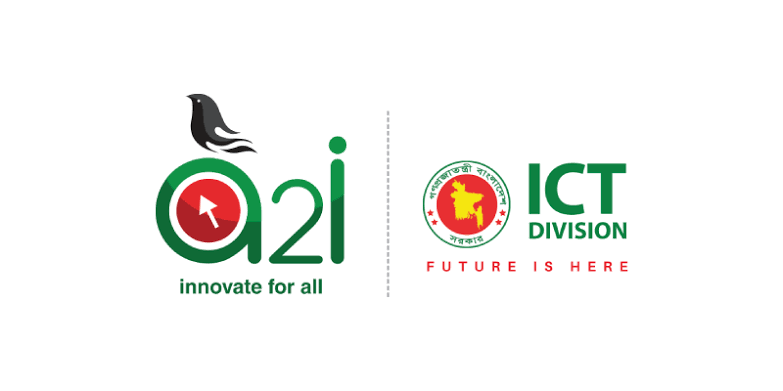 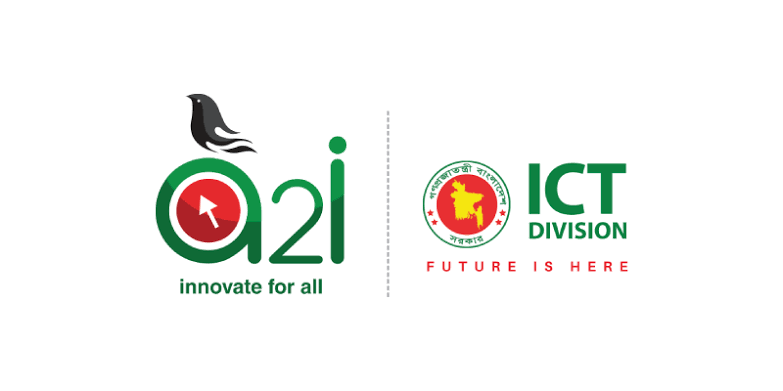 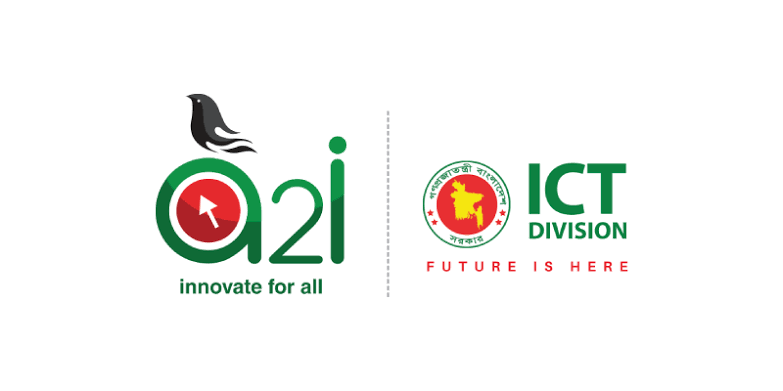 7
03
04
Roar
Afraid
8
LEARNING OUT..
9
W.C.WORK
10
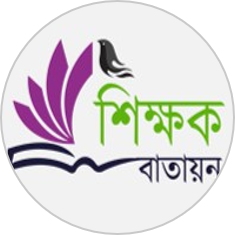 Shout
Funky
গর্জন
ভীত
NEW WORD’S
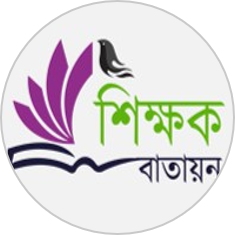 11
WARD’S DETAIL
12
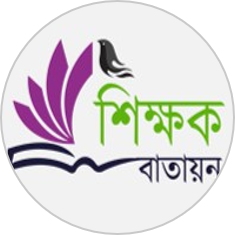 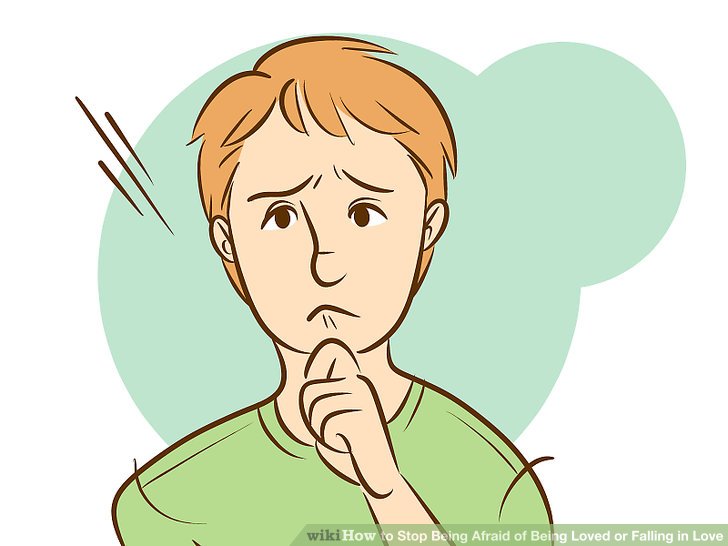 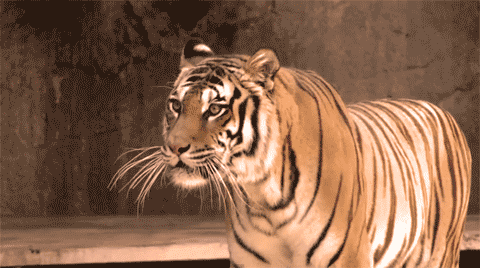 WARD’S DETAIL
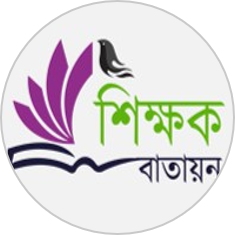 WARD’S DETAIL
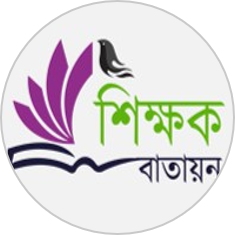 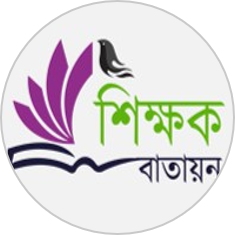 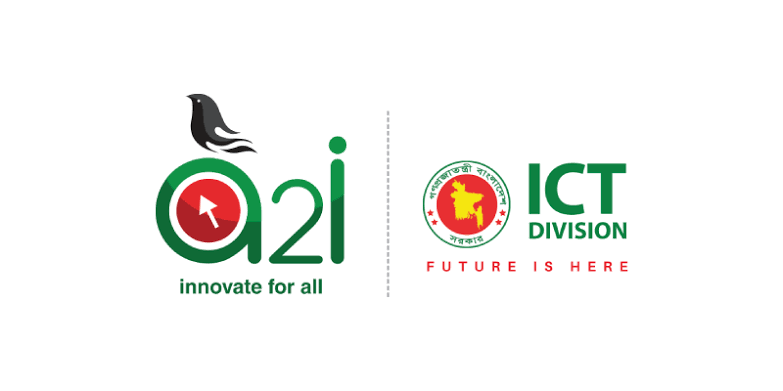 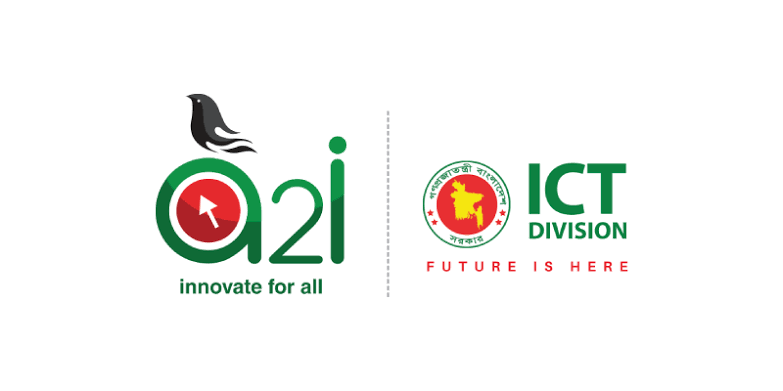 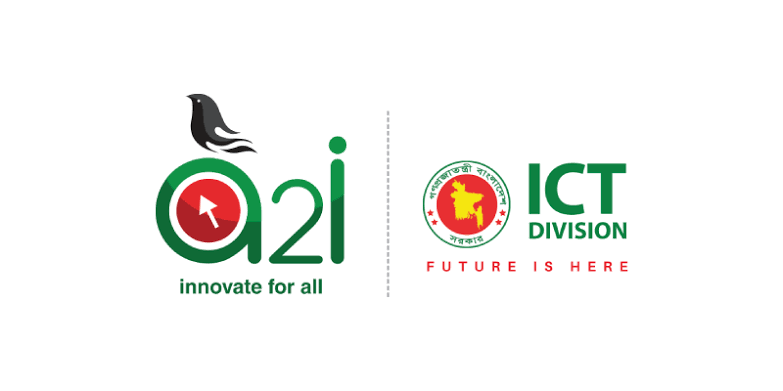 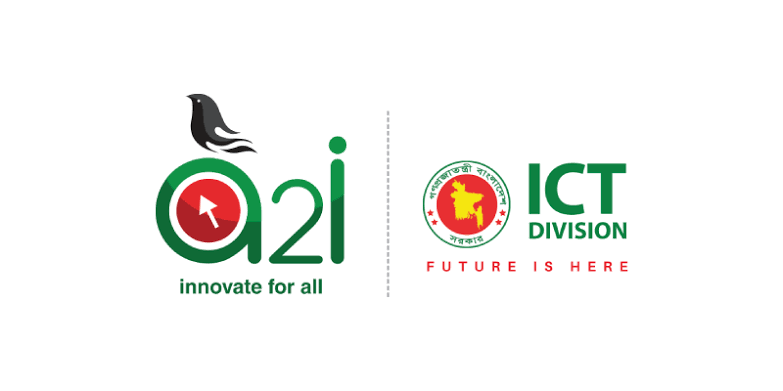 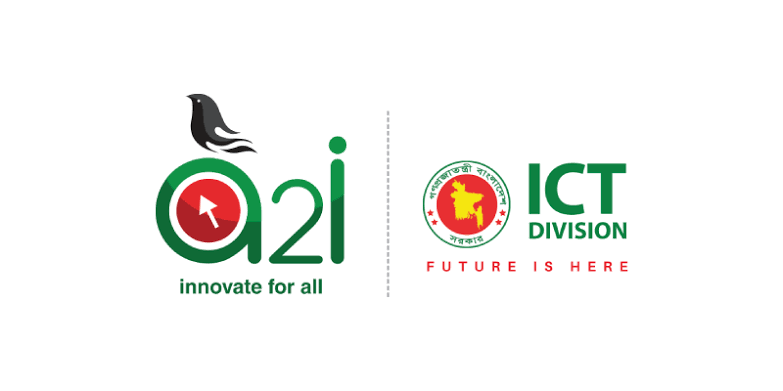 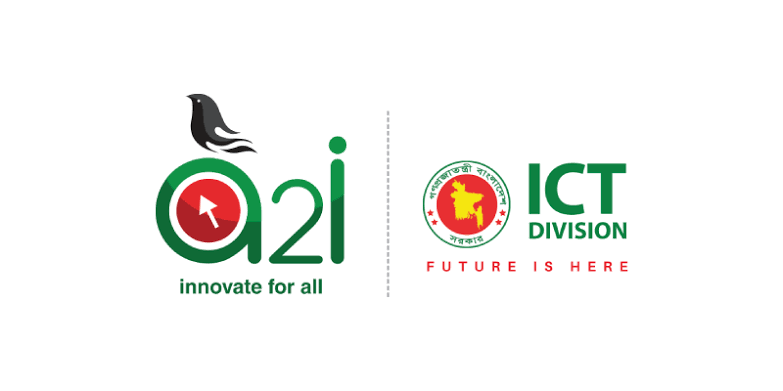 7
05
06
Trap
Strong
8
LEARNING OUT..
9
W.C.WORK
10
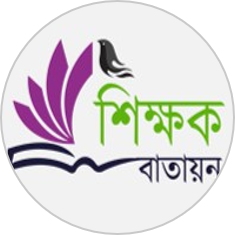 Snare
Potential
ফাঁদ
শক্তিশালী
NEW WORD’S
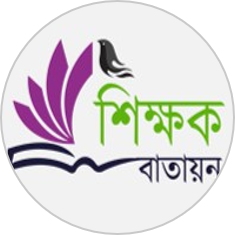 11
WARD’S DETAIL
12
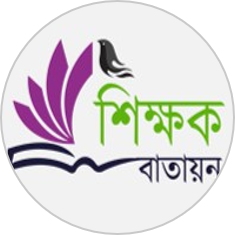 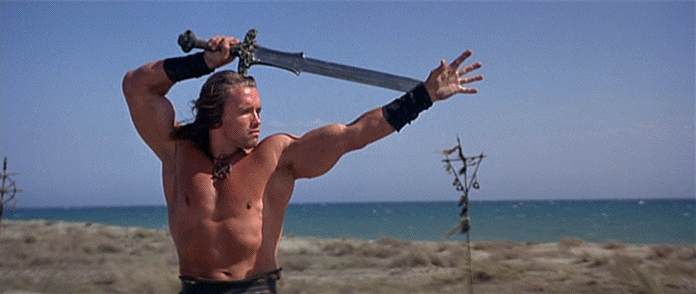 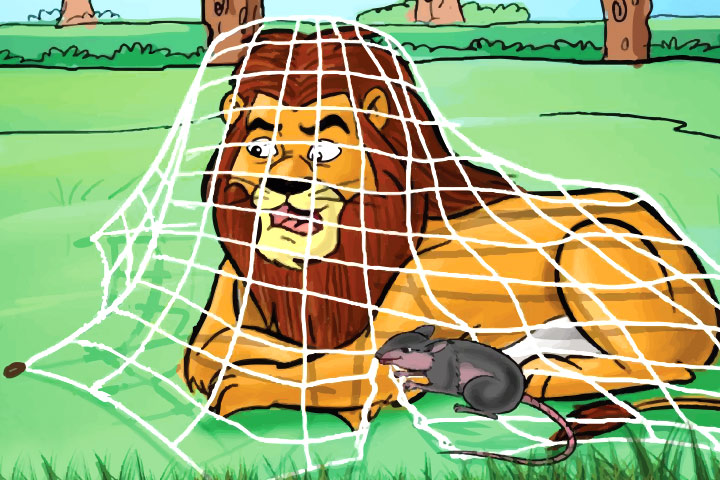 WARD’S DETAIL
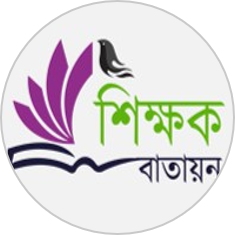 WARD’S DETAIL
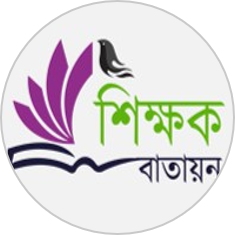 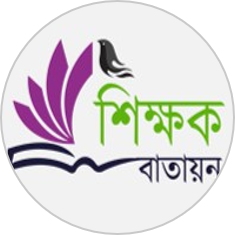 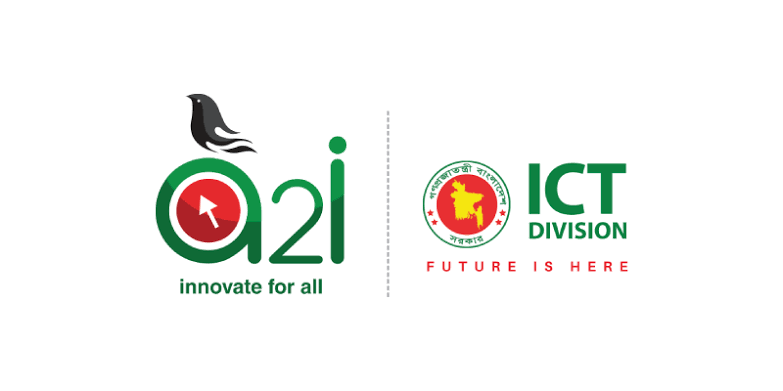 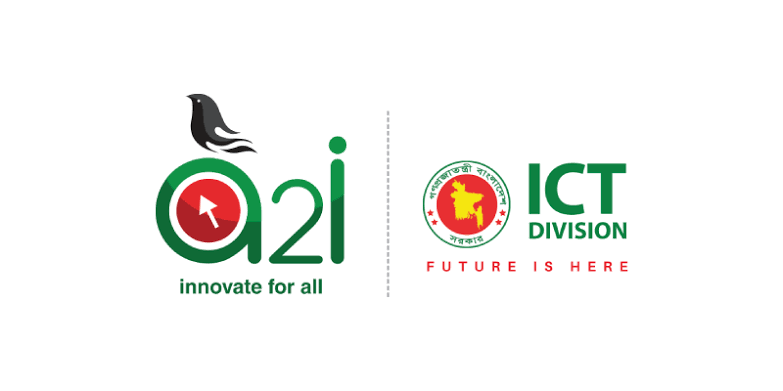 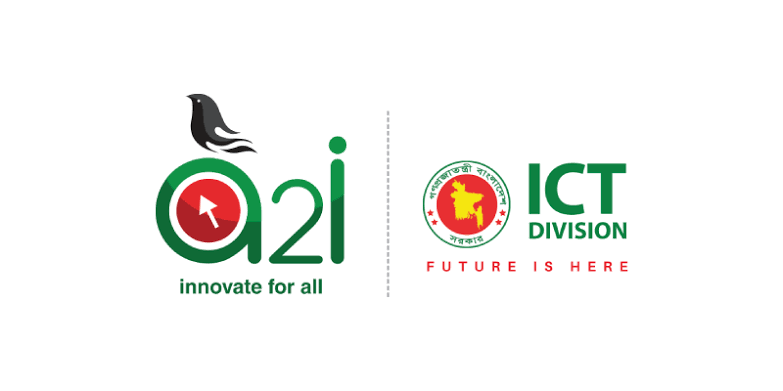 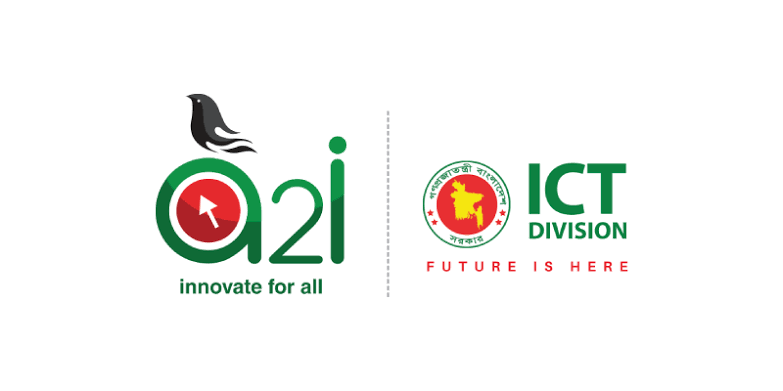 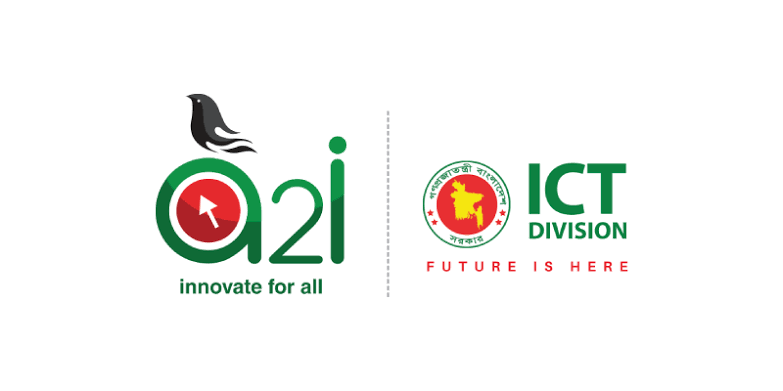 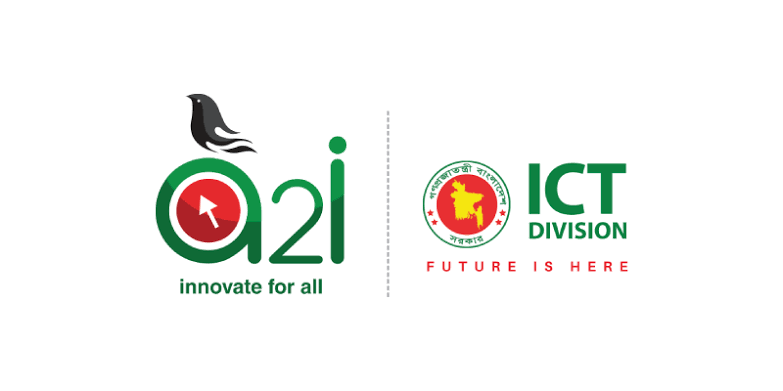 13
Student’s we are going to listen a story
14
One day, a lion was sleeping in the forest. The lion was big and strong. All the animals feared the lion, apart from one mouse.
The mouse was playing near the lion. She ran onto the lion’s nose and he woke up. He was angry.
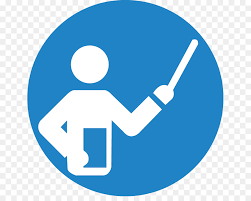 TEACHER’S READ
Dear student’s ,
Listen to the text attentively.
15
R... QUESTION’S
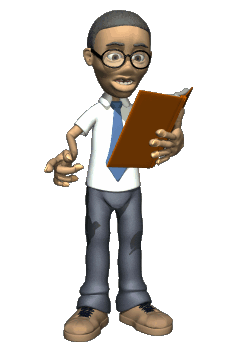 16
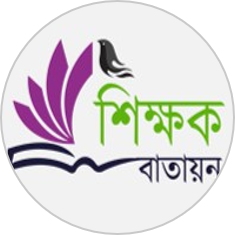 T.M.READING
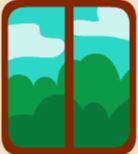 17
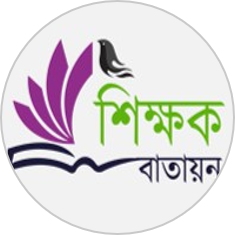 T.M.READING
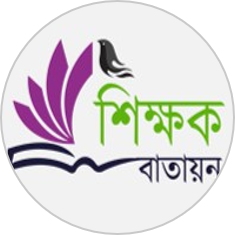 18
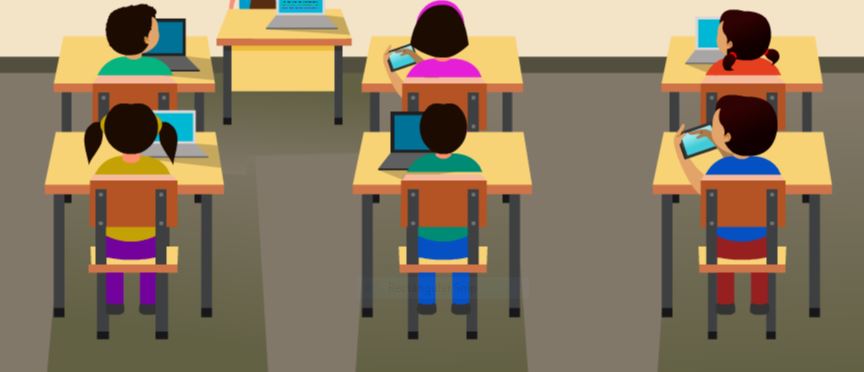 T.M.READING
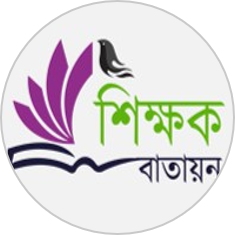 PAIR WORK
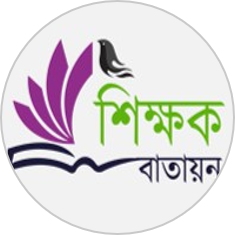 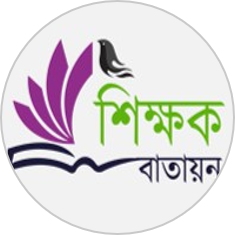 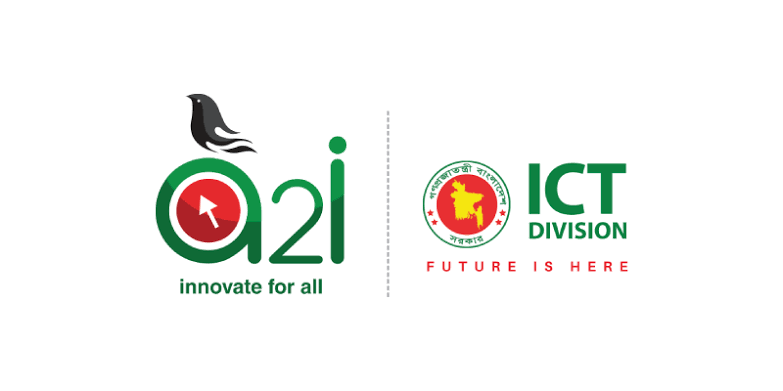 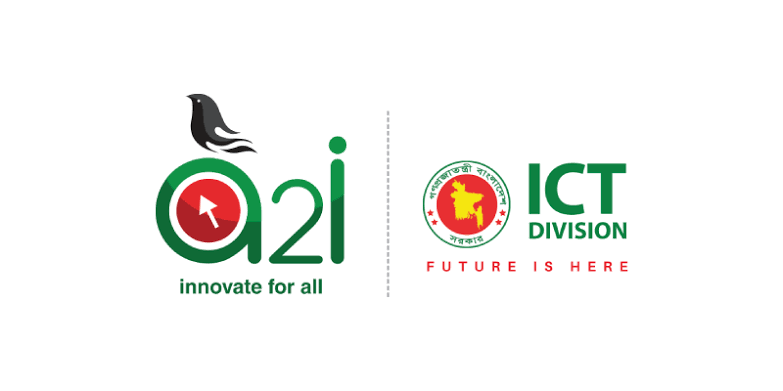 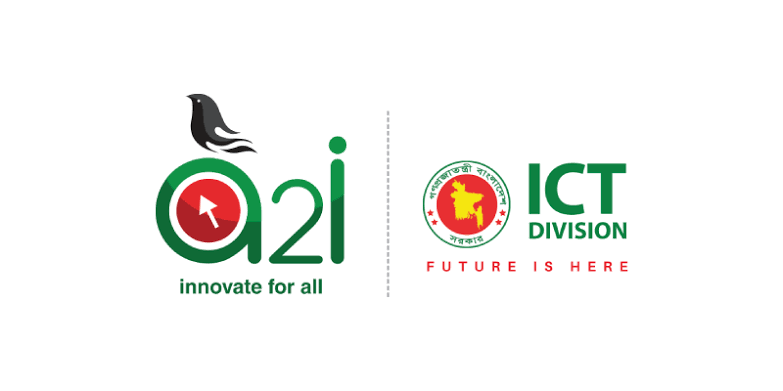 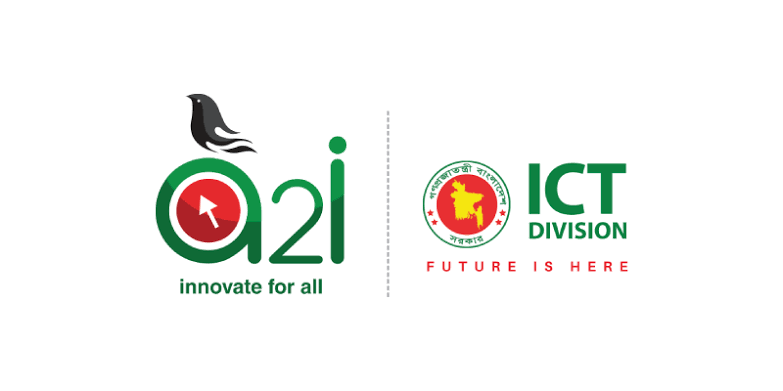 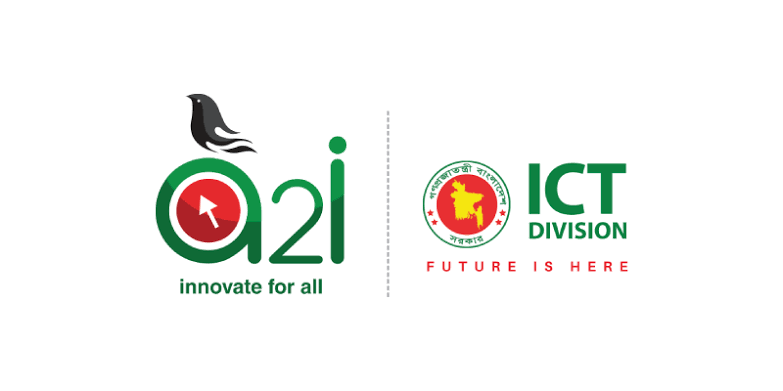 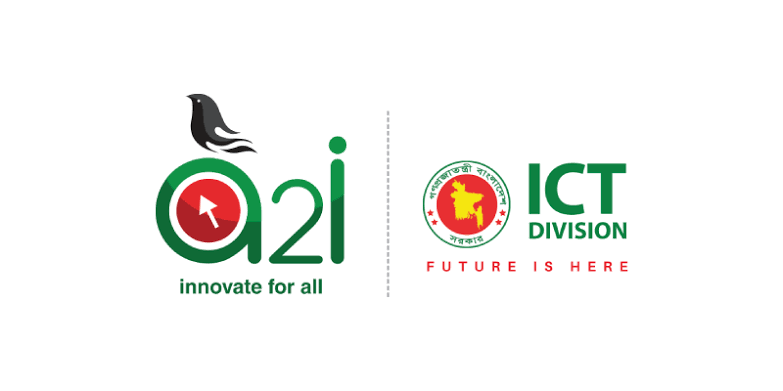 13
14
Student’s read the question’s silently & think what will be answer.
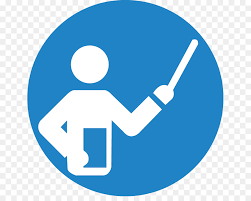 TEACHER’S READ
15
R... QUESTION’S
1. What was the lion doing?
    2. Who did not fear the mouse?
    3. Why was the lion angry?
16
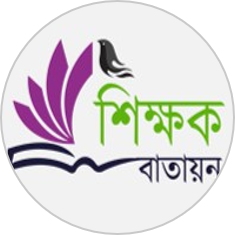 T.M.READING
17
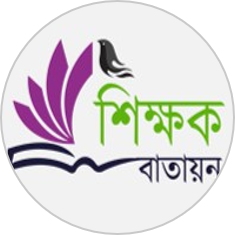 T.M.READING
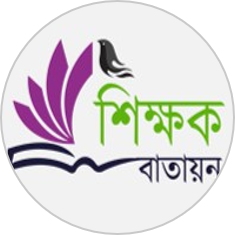 18
T.M.READING
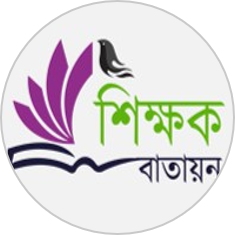 PAIR WORK
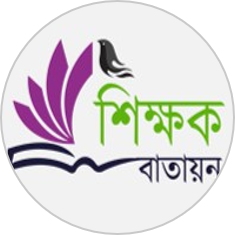 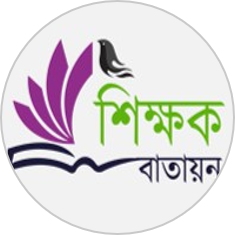 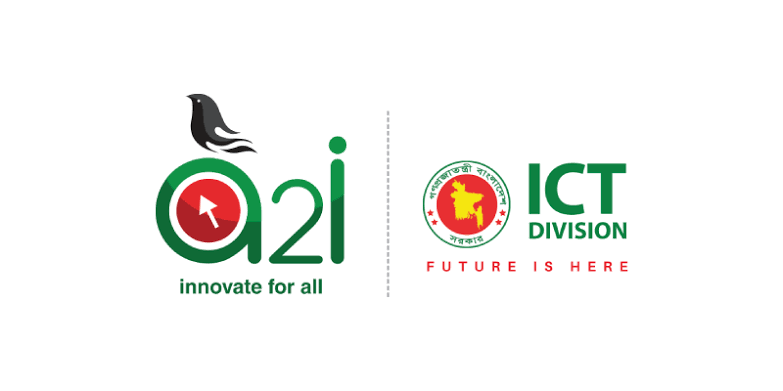 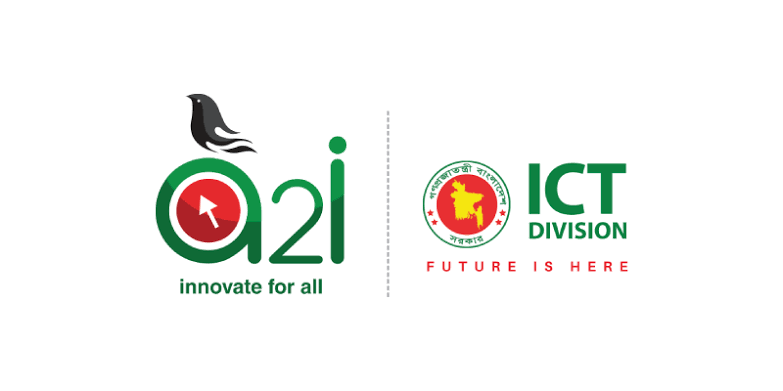 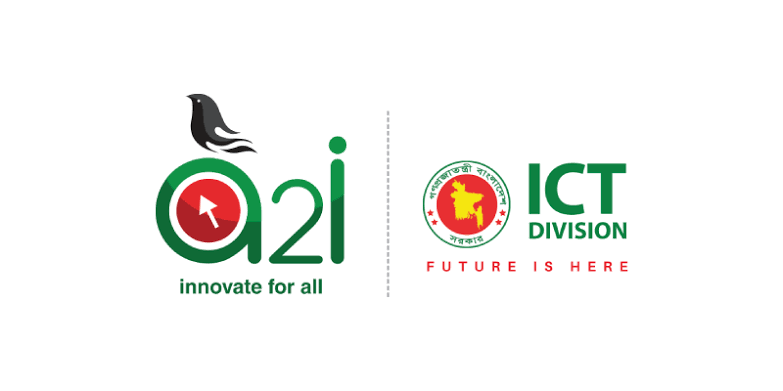 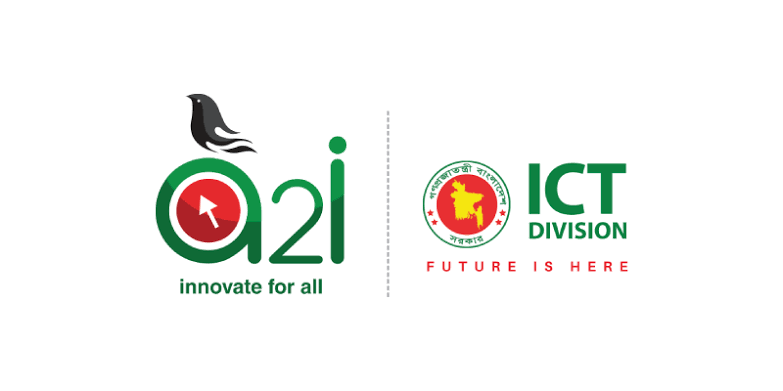 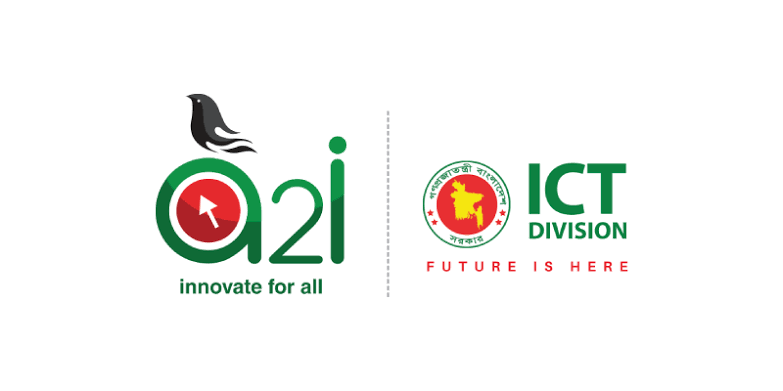 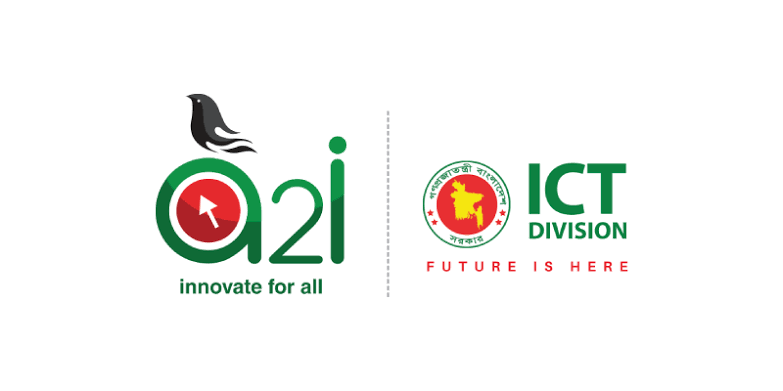 13
14
Dear student’s read the text with me
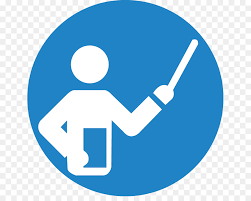 TEACHER’S READ
15
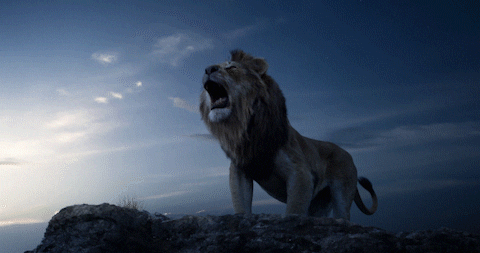 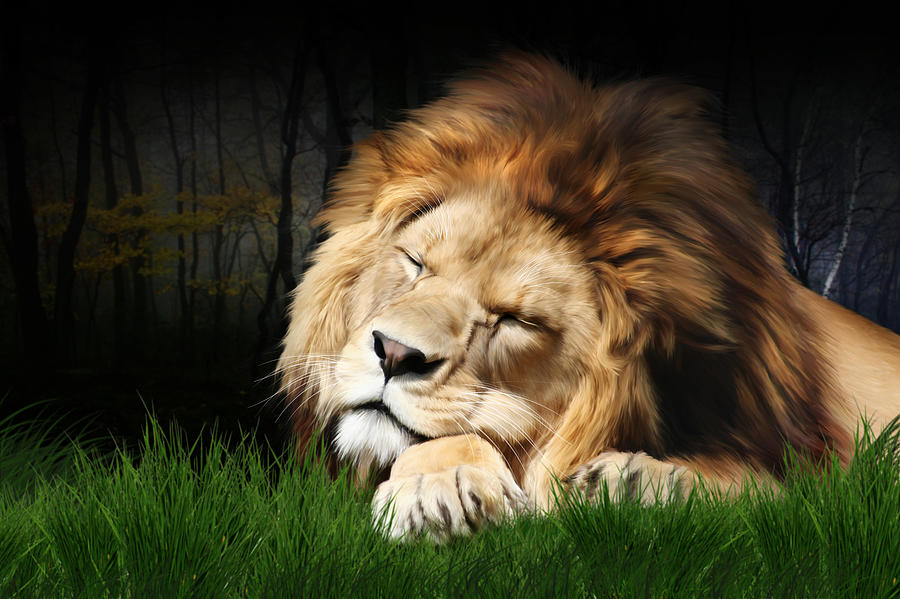 R... QUESTION’S
16
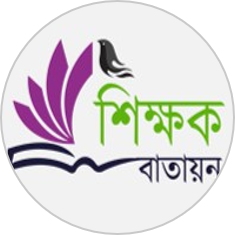 T.M.READING
17
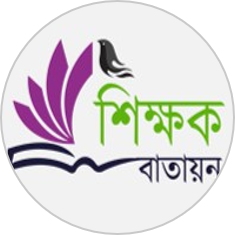 T.M.READING
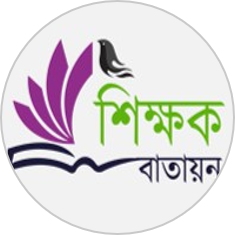 18
T.M.READING
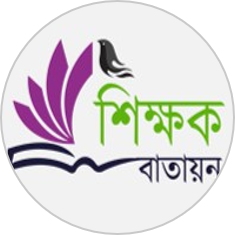 PAIR WORK
One day, a lion was sleeping in the forest. The lion was big and strong.
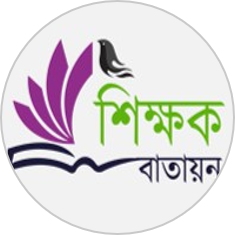 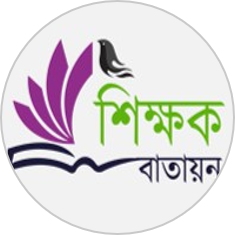 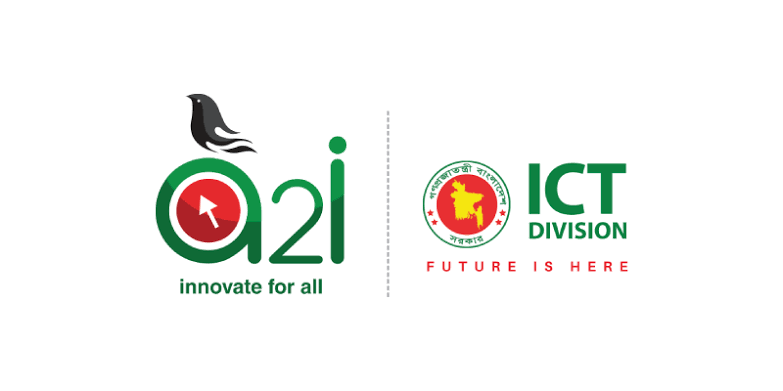 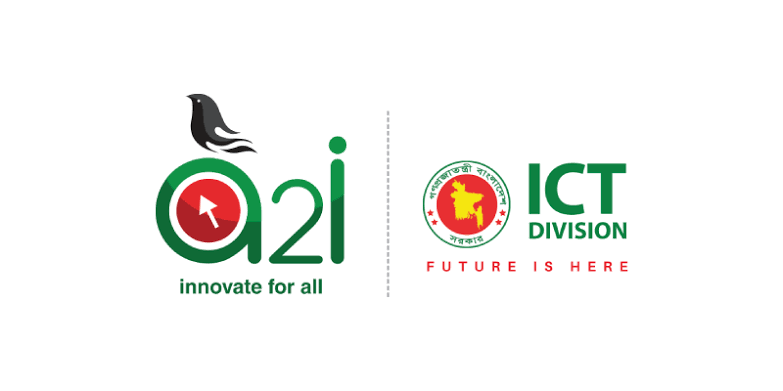 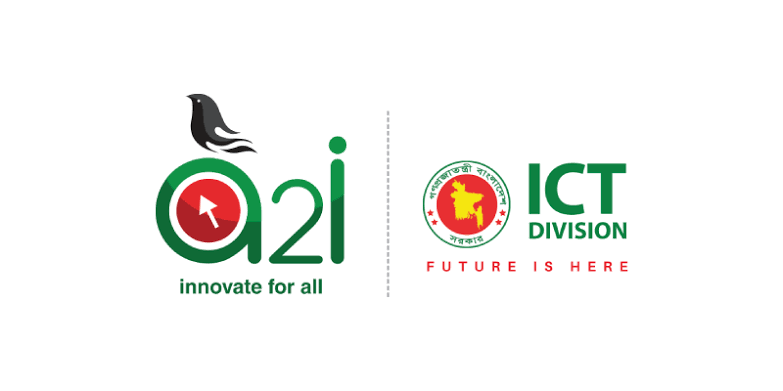 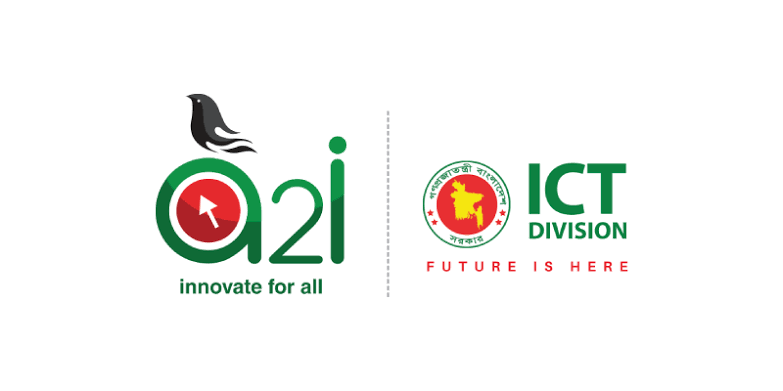 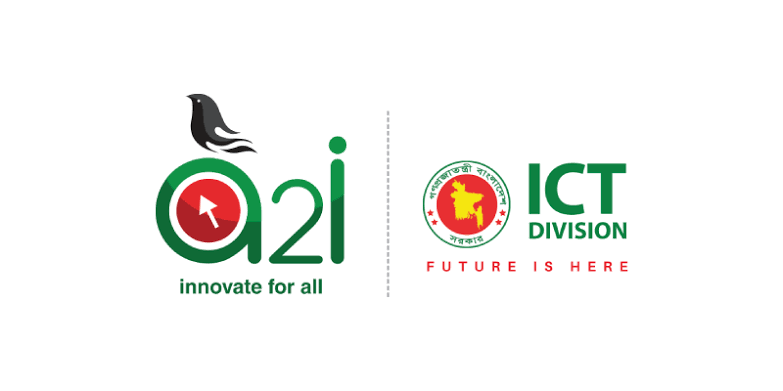 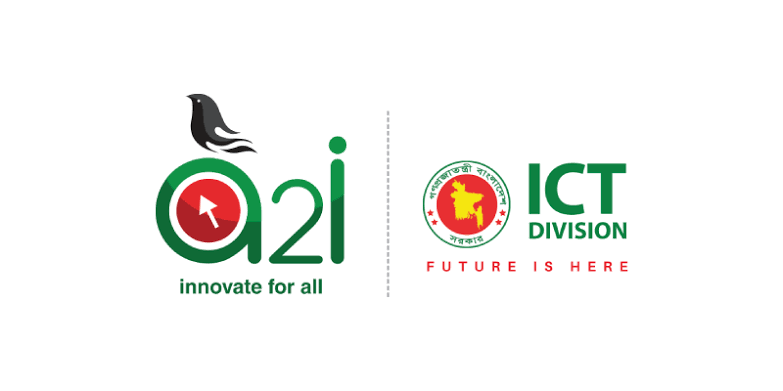 13
Dear student’s read the text with me
14
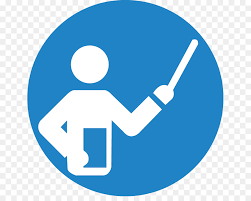 TEACHER’S READ
15
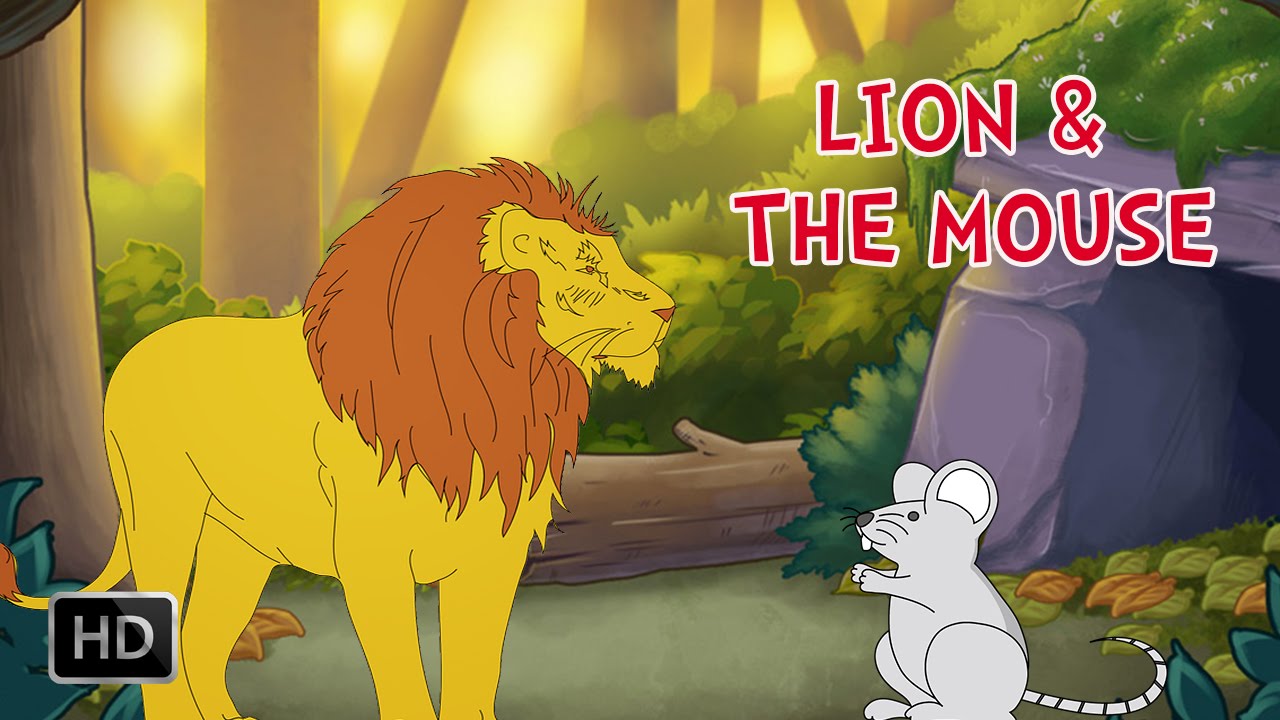 R... QUESTION’S
16
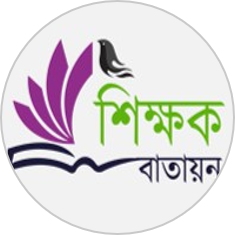 T.M.READING
17
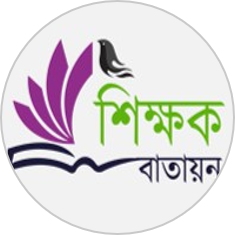 T.M.READING
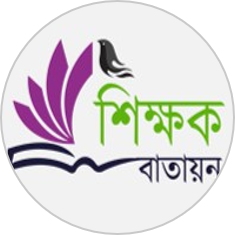 18
T.M.READING
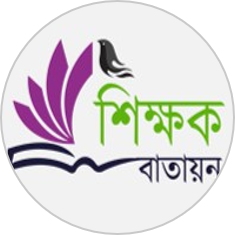 PAIR WORK
All the animals feared the lion, apart from one mouse.
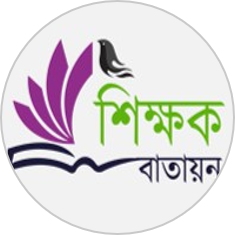 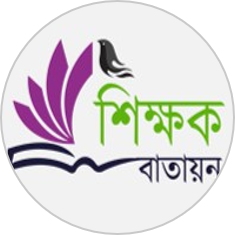 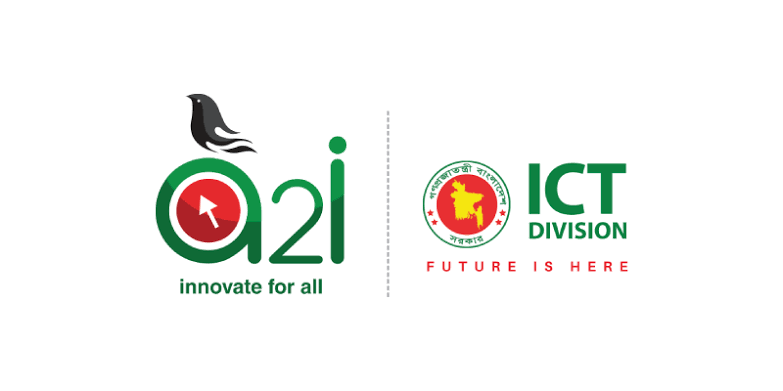 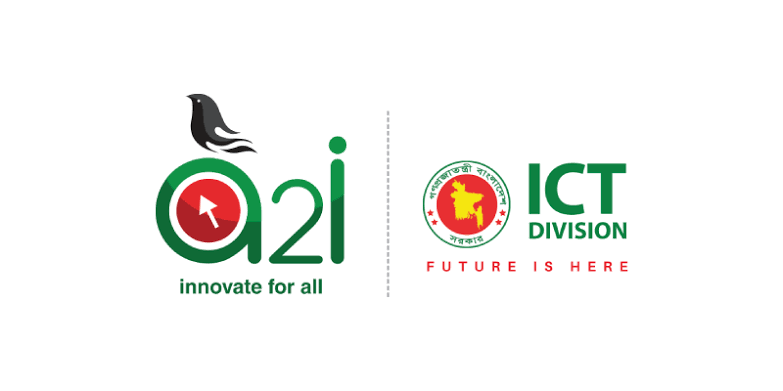 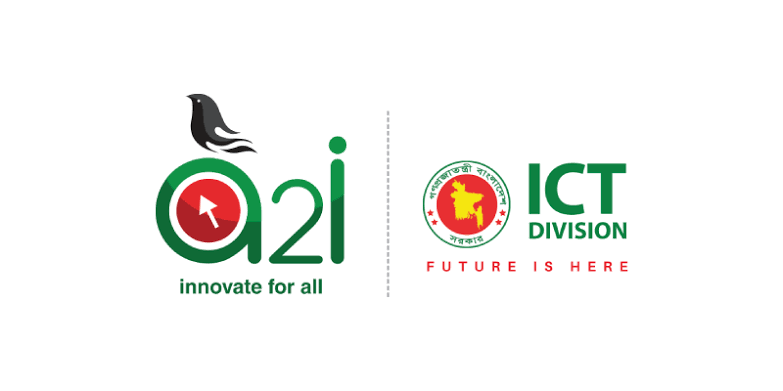 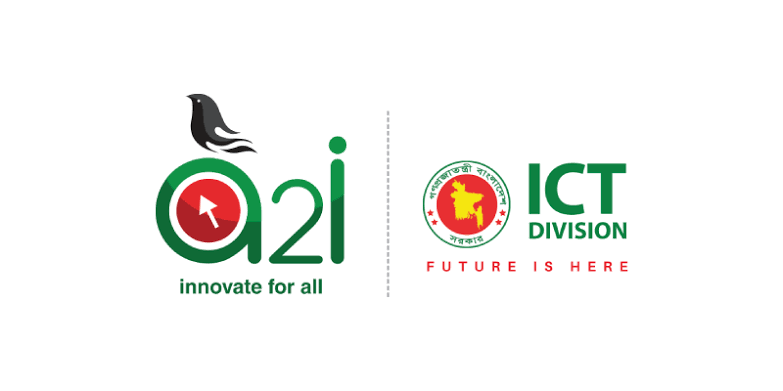 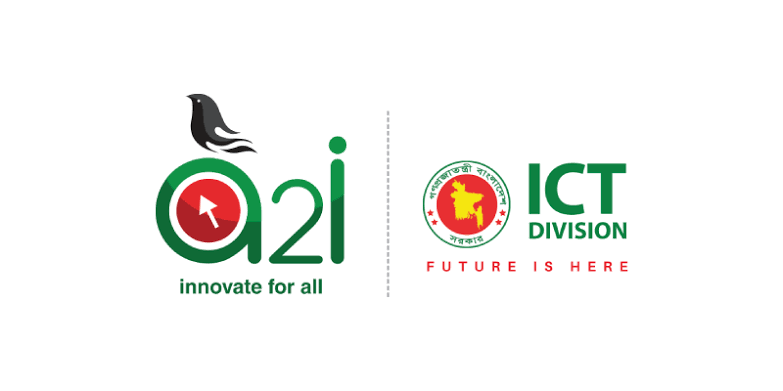 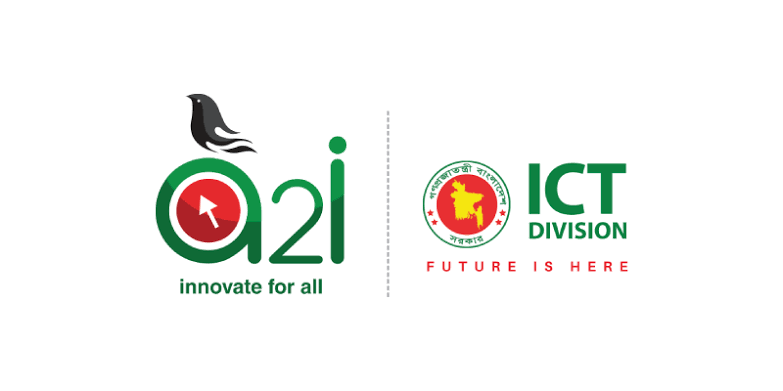 13
Dear student’s read the text with me
14
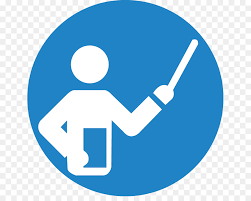 TEACHER’S READ
15
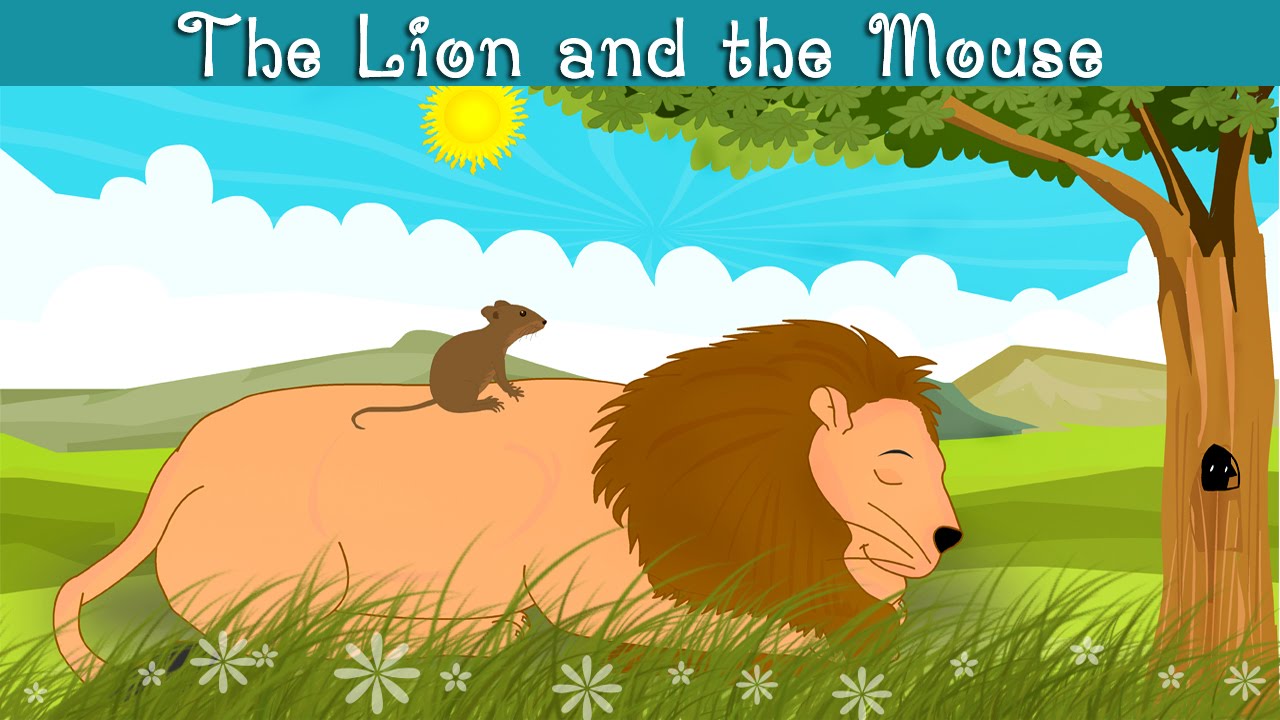 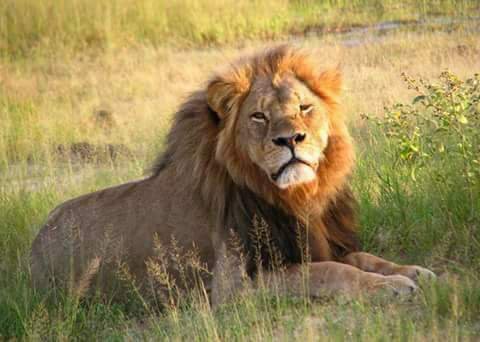 R... QUESTION’S
16
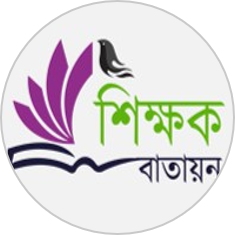 T.M.READING
17
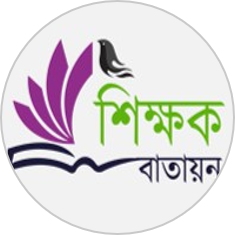 T.M.READING
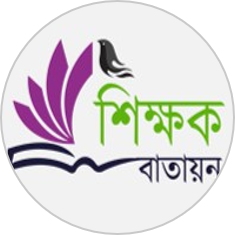 18
T.M.READING
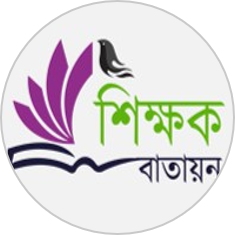 PAIR WORK
The mouse was playing near the lion. She ran onto the lion’s nose and he woke up. He was angry.
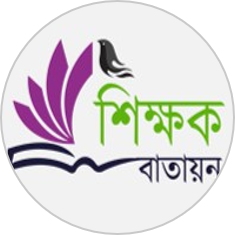 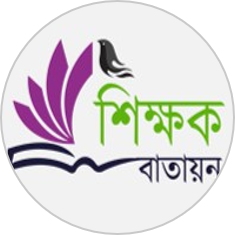 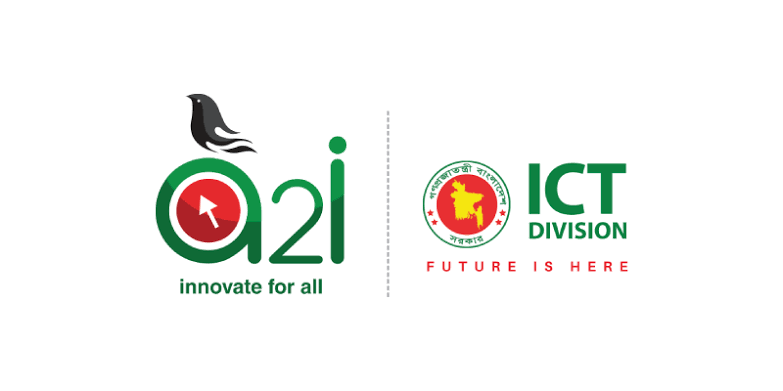 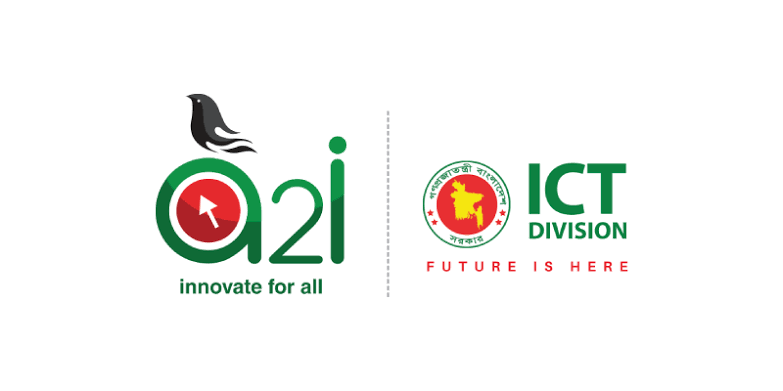 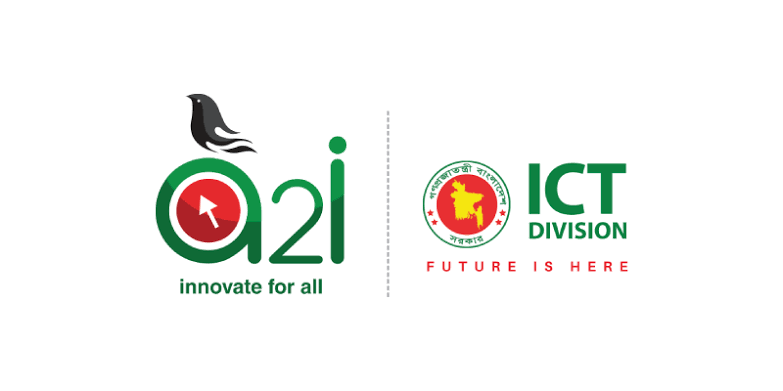 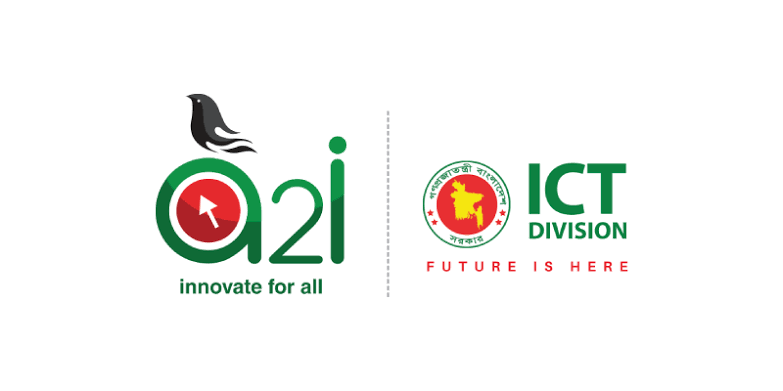 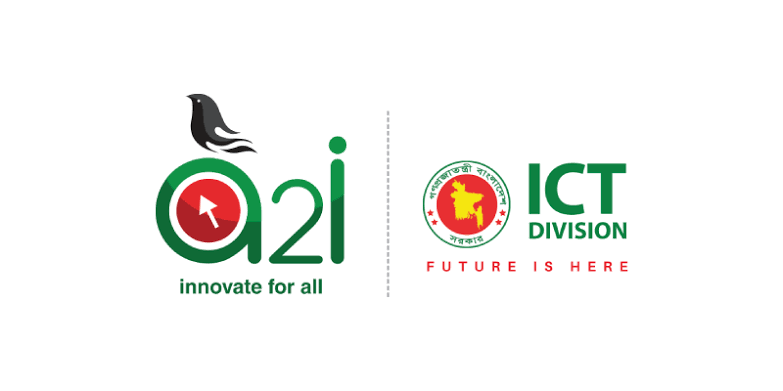 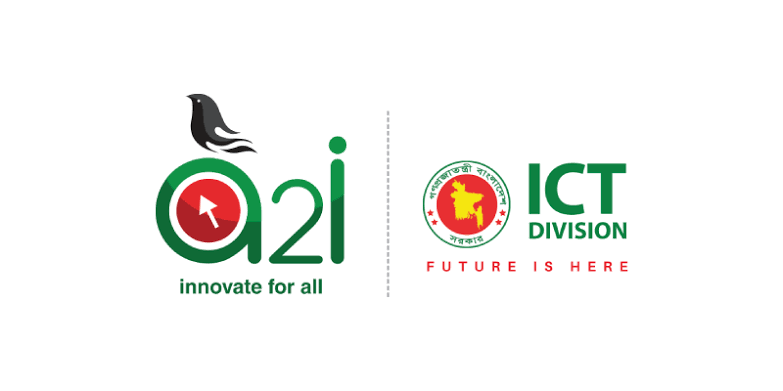 13
Dear Students, make pair and read the text with pair.
14
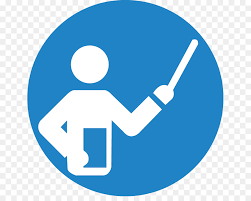 TEACHER’S READ
15
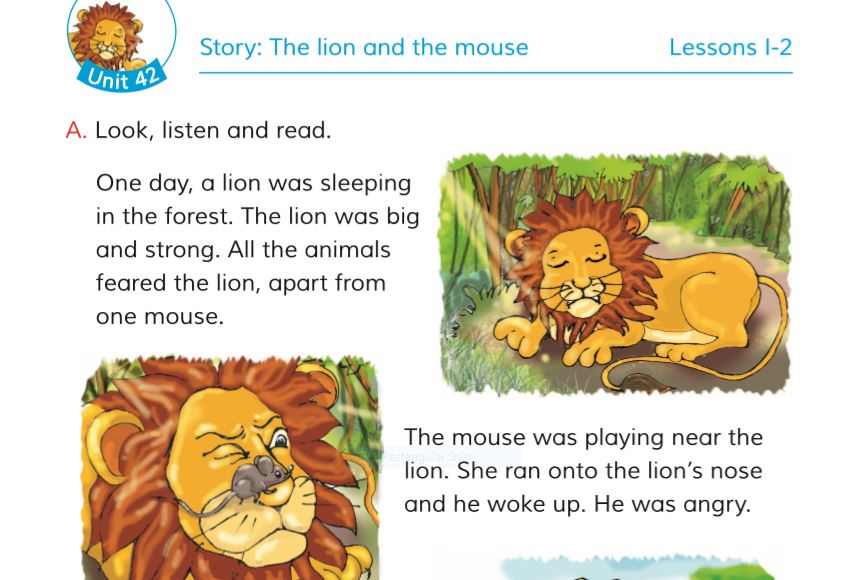 R... QUESTION’S
16
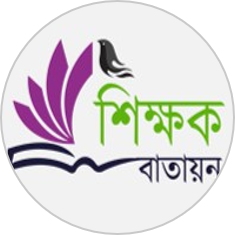 T.M.READING
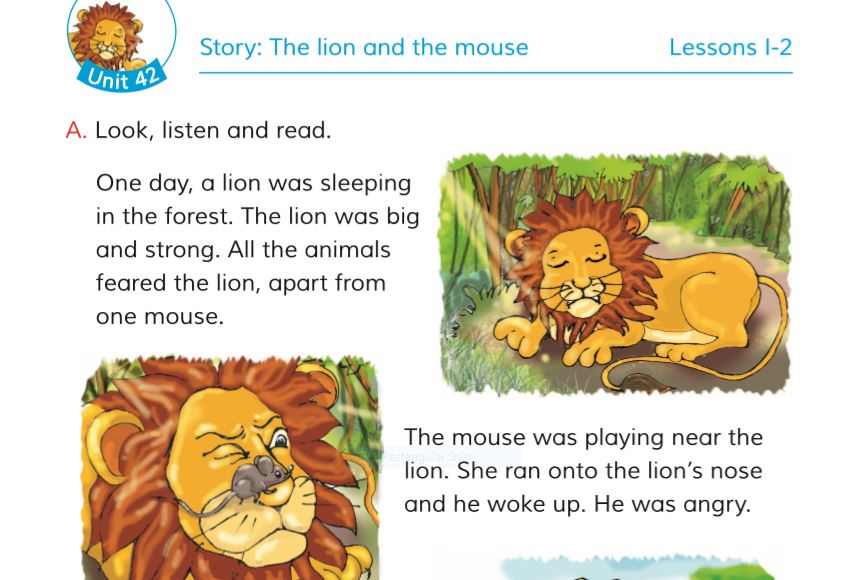 17
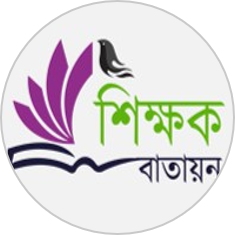 T.M.READING
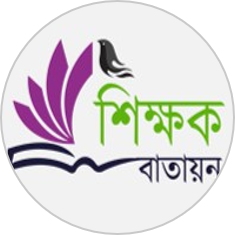 18
T.M.READING
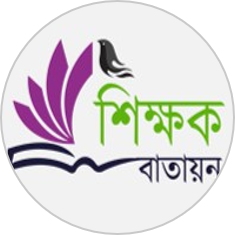 PAIR WORK
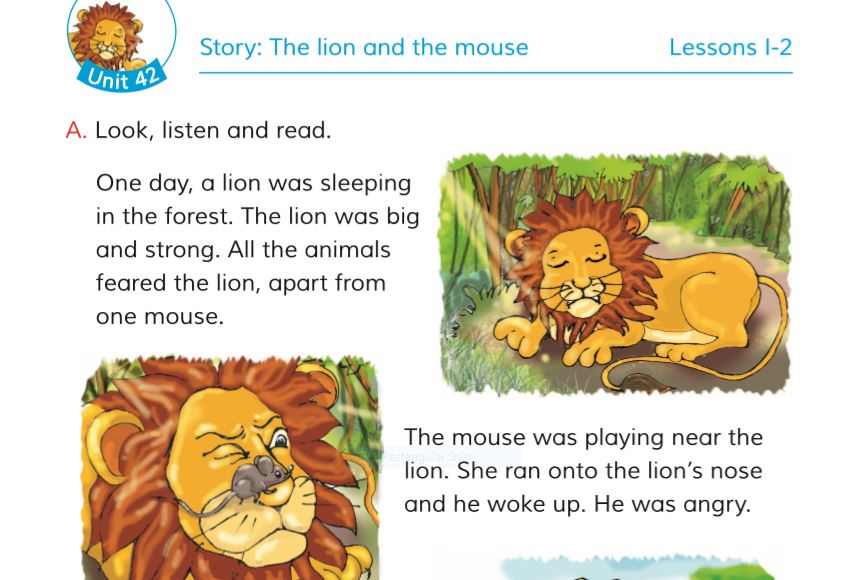 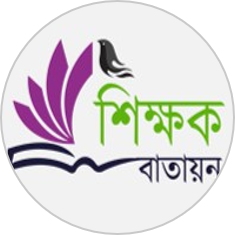 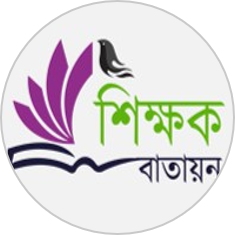 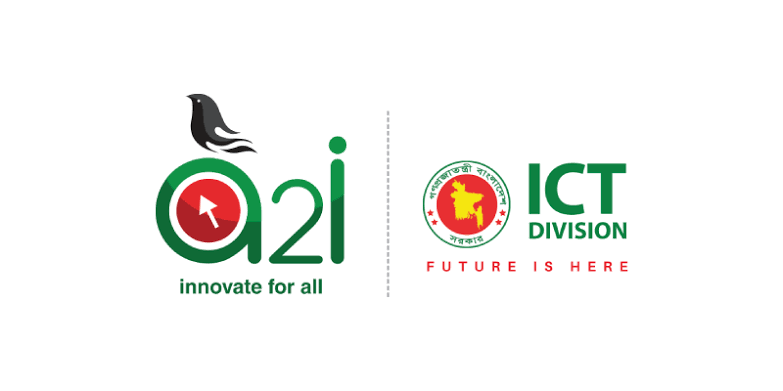 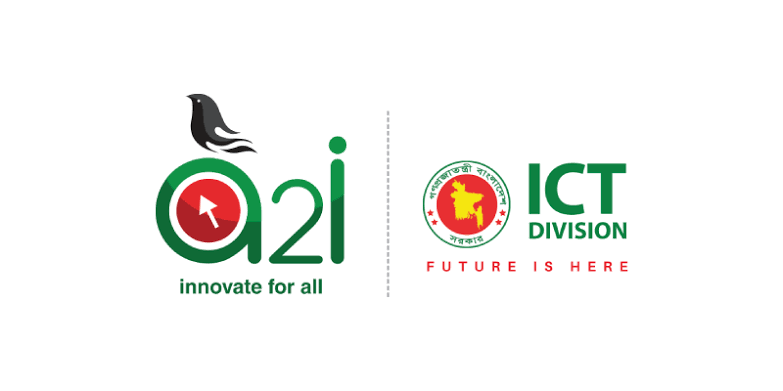 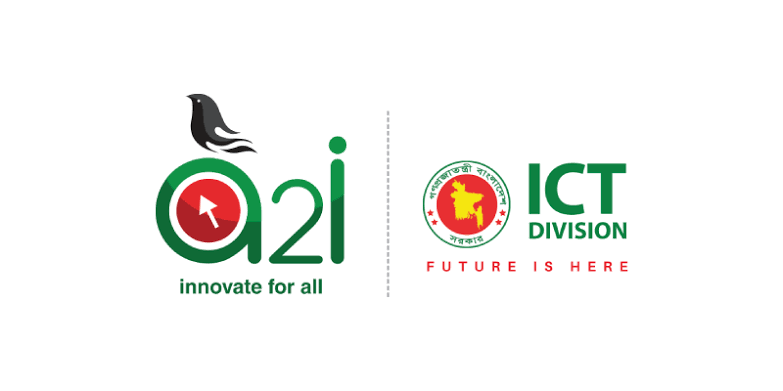 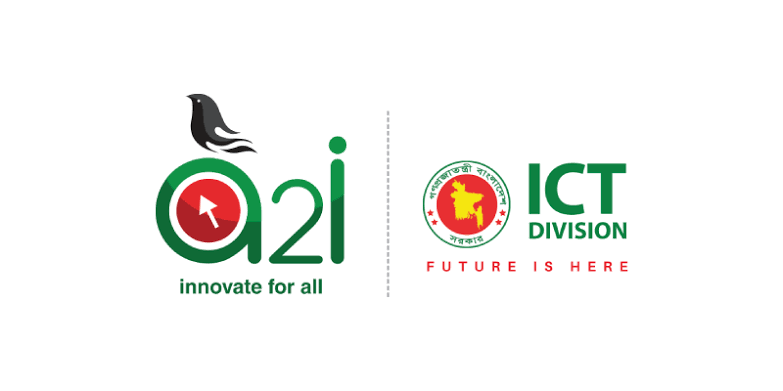 19
20
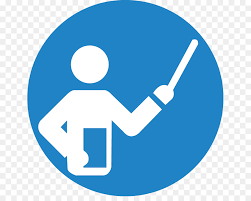 GROUP WORK
Dear Students, make group and read the text by the help of the group.
21
EVALUTION
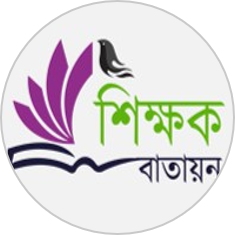 22
HOME WORK
One day, a lion was sleeping in the forest. The lion was big and strong. All the animals feared the lion, apart from one mouse.
The mouse was playing near the lion. She ran onto the lion’s nose and he woke up. He was angry.
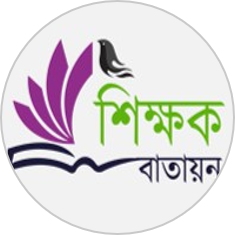 BYE BYE
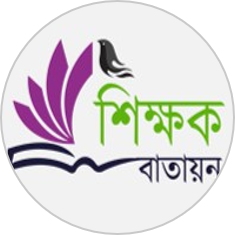 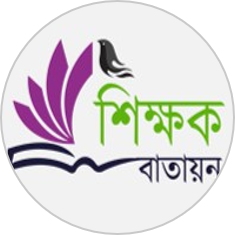 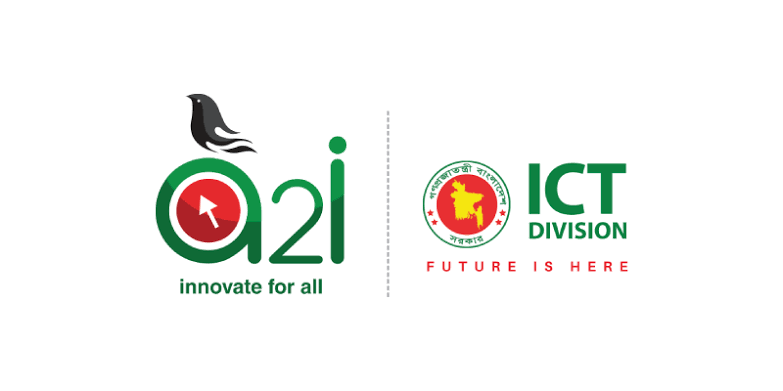 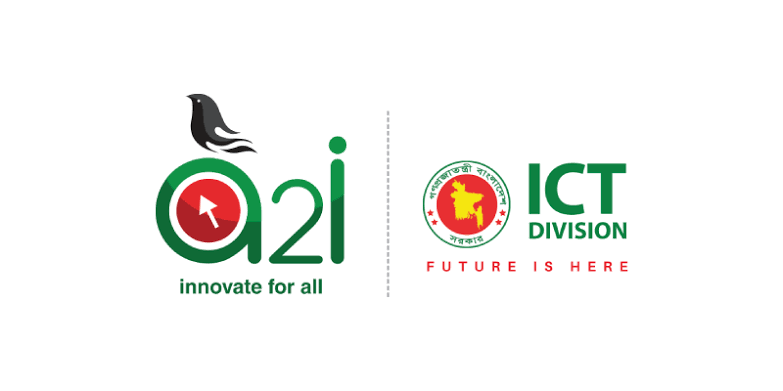 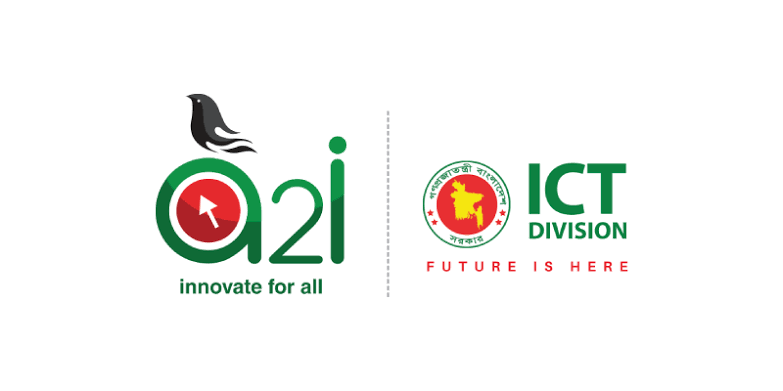 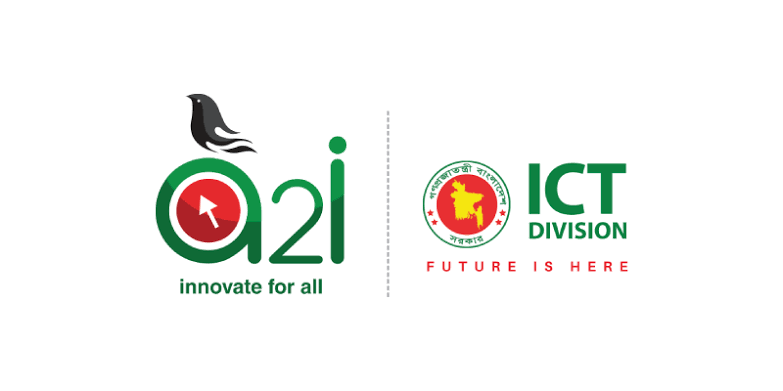 19
20
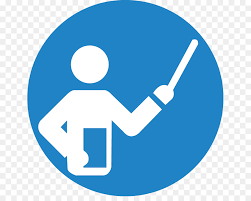 GROUP WORK
21
EVALUTION
Dear Students, come on the stage any 2 or 3 student and read the text one by one  loudly.
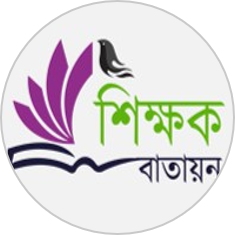 22
HOME WORK
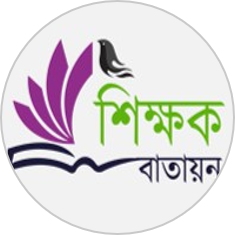 BYE BYE
Page no:84, Activity-A
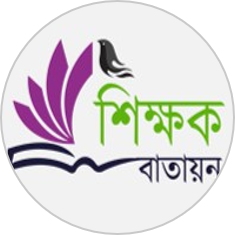 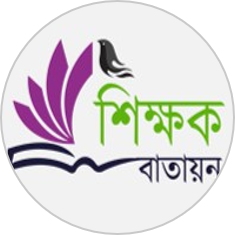 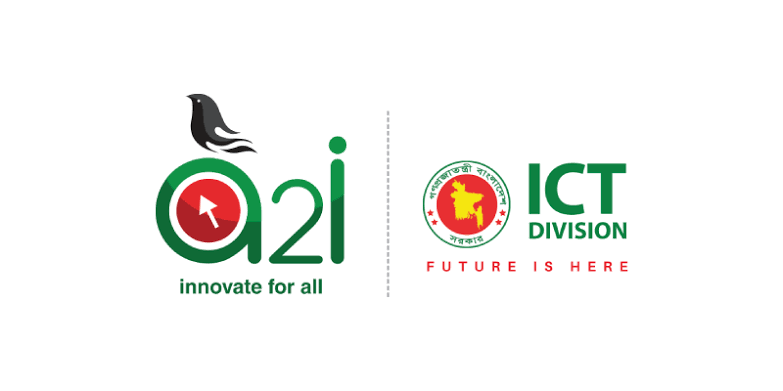 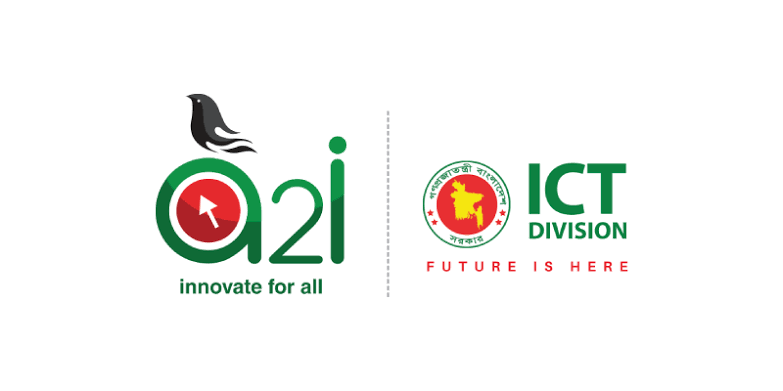 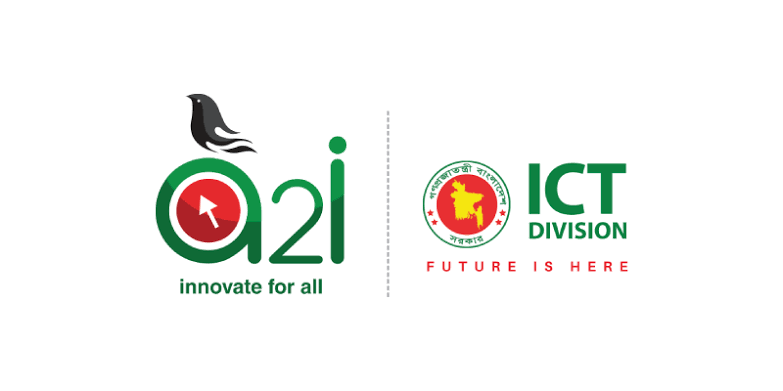 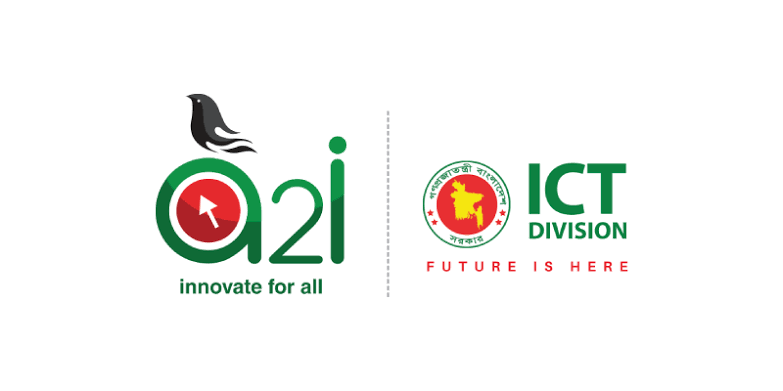 19
20
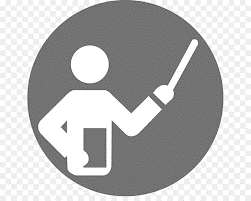 GROUP WORK
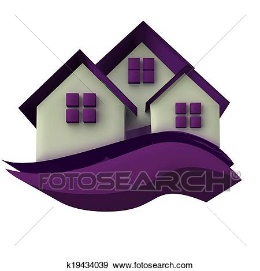 21
EVALUTION
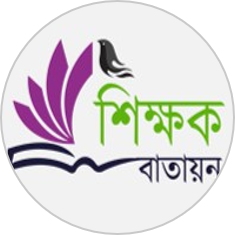 22
DEAR STUDENT’S
HOME WORK
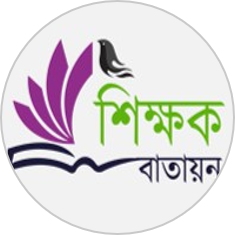 You will write 5 sentences about a lion.
BYE BYE
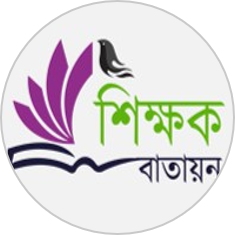 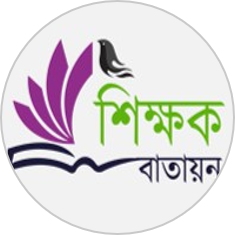 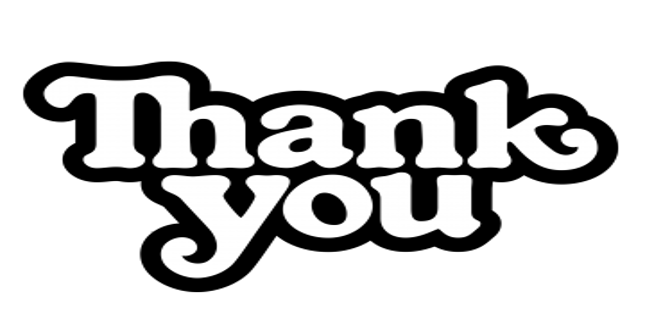 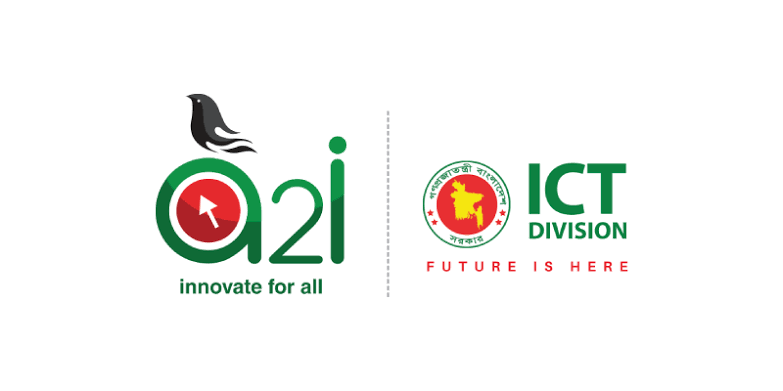 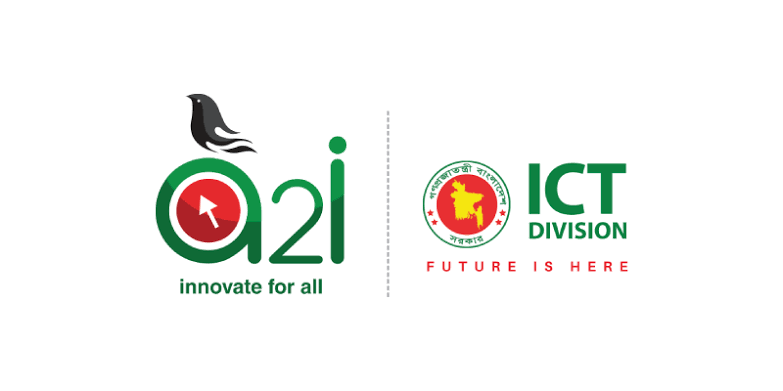 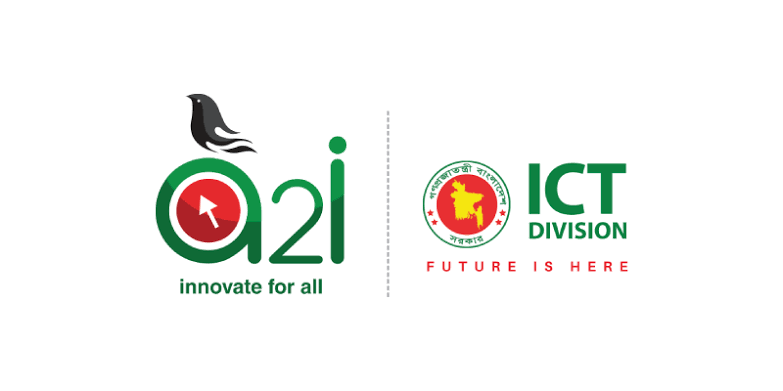 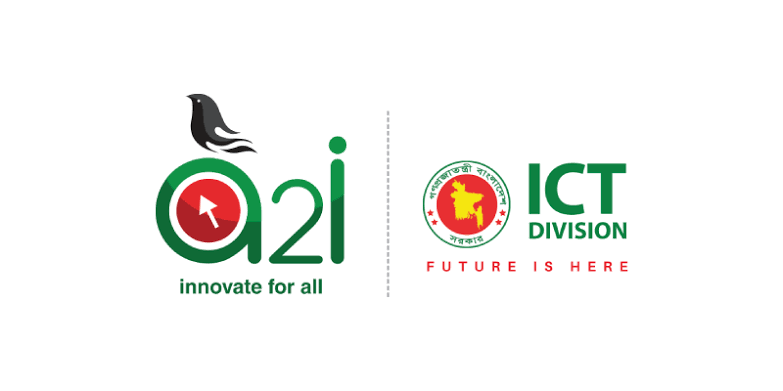 19
20
GROUP WORK
21
EVALUTION
Welldone!
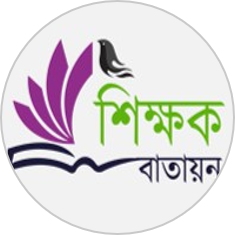 22
THE END
HOME WORK
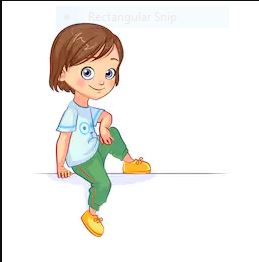 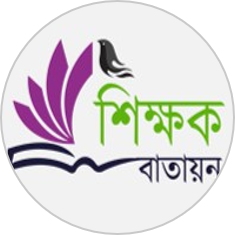 BYE BYE
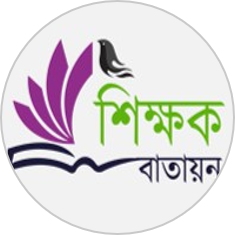 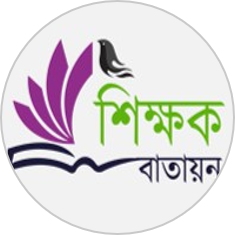